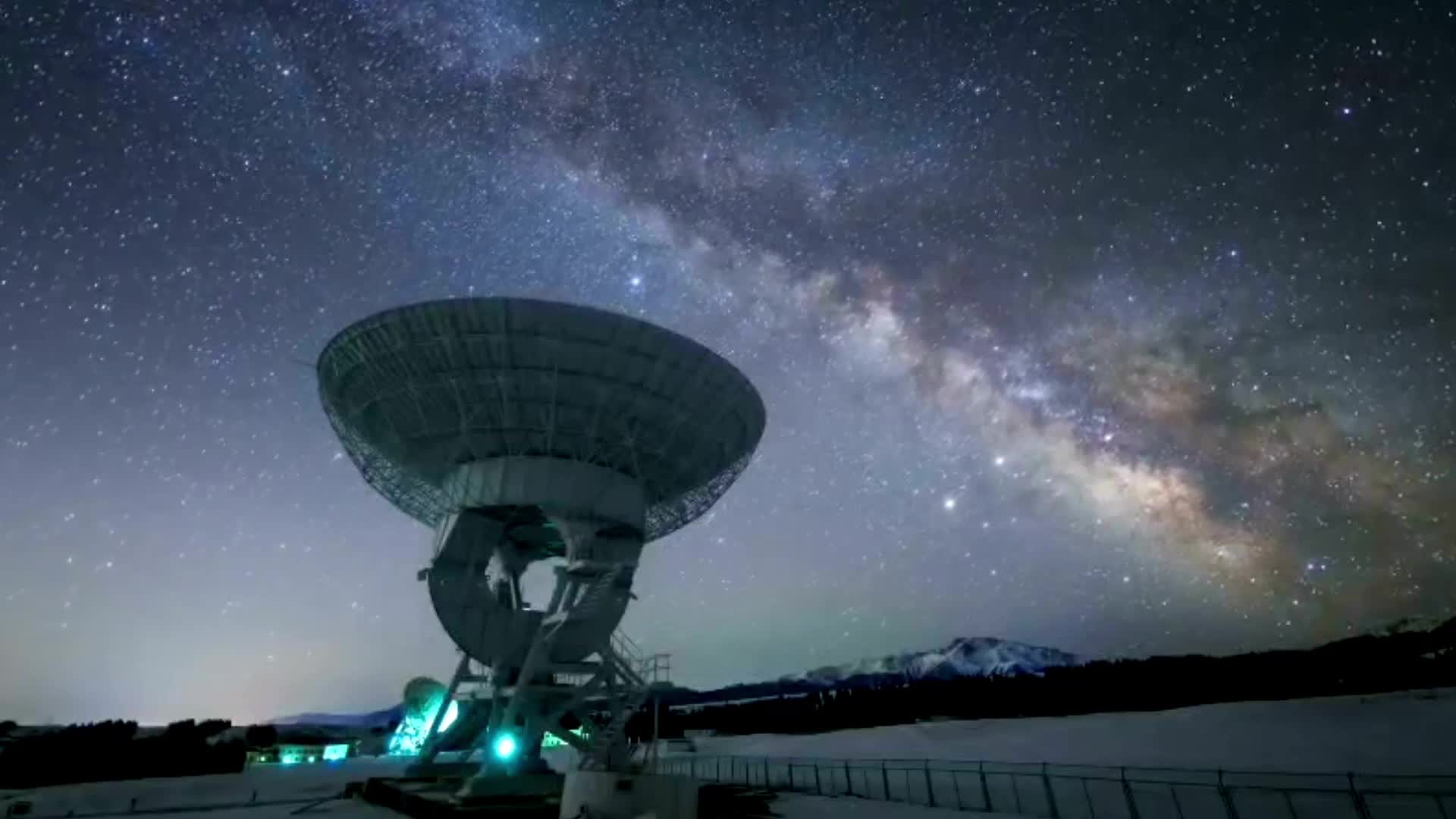 Keeping Space Exciting
Nathan Price
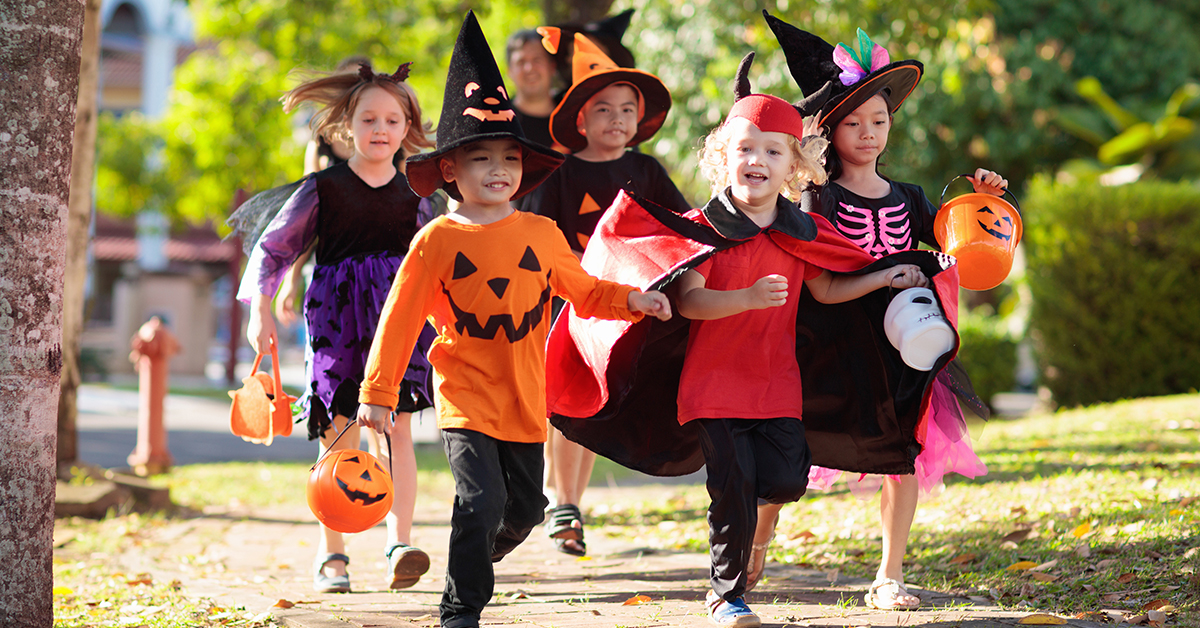 What is Excitement?
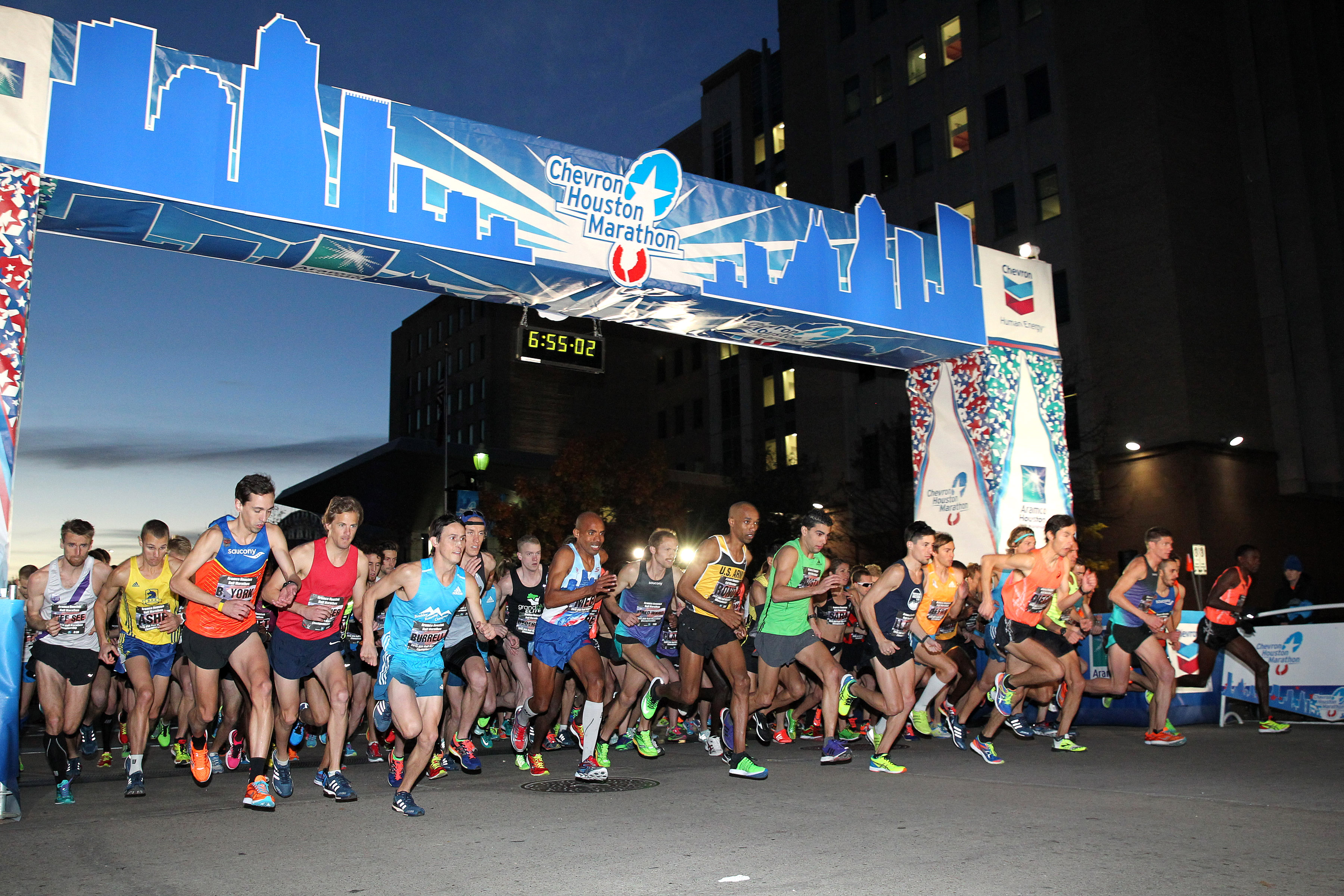 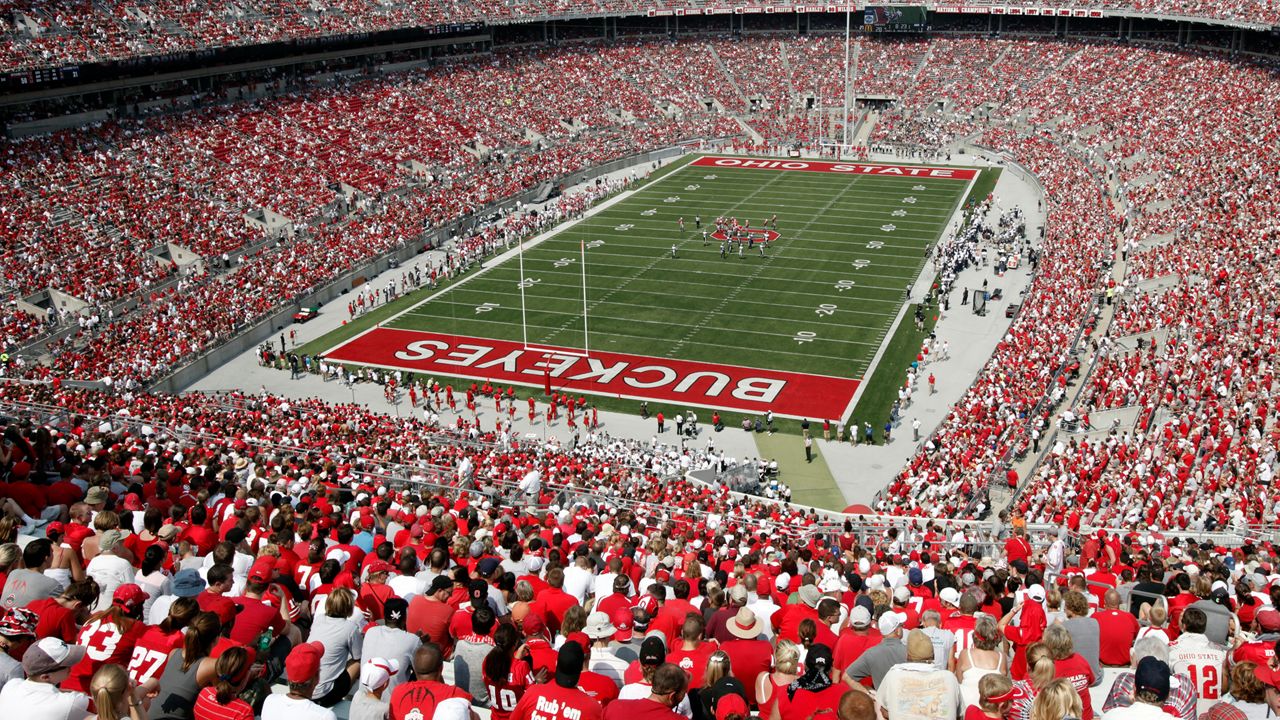 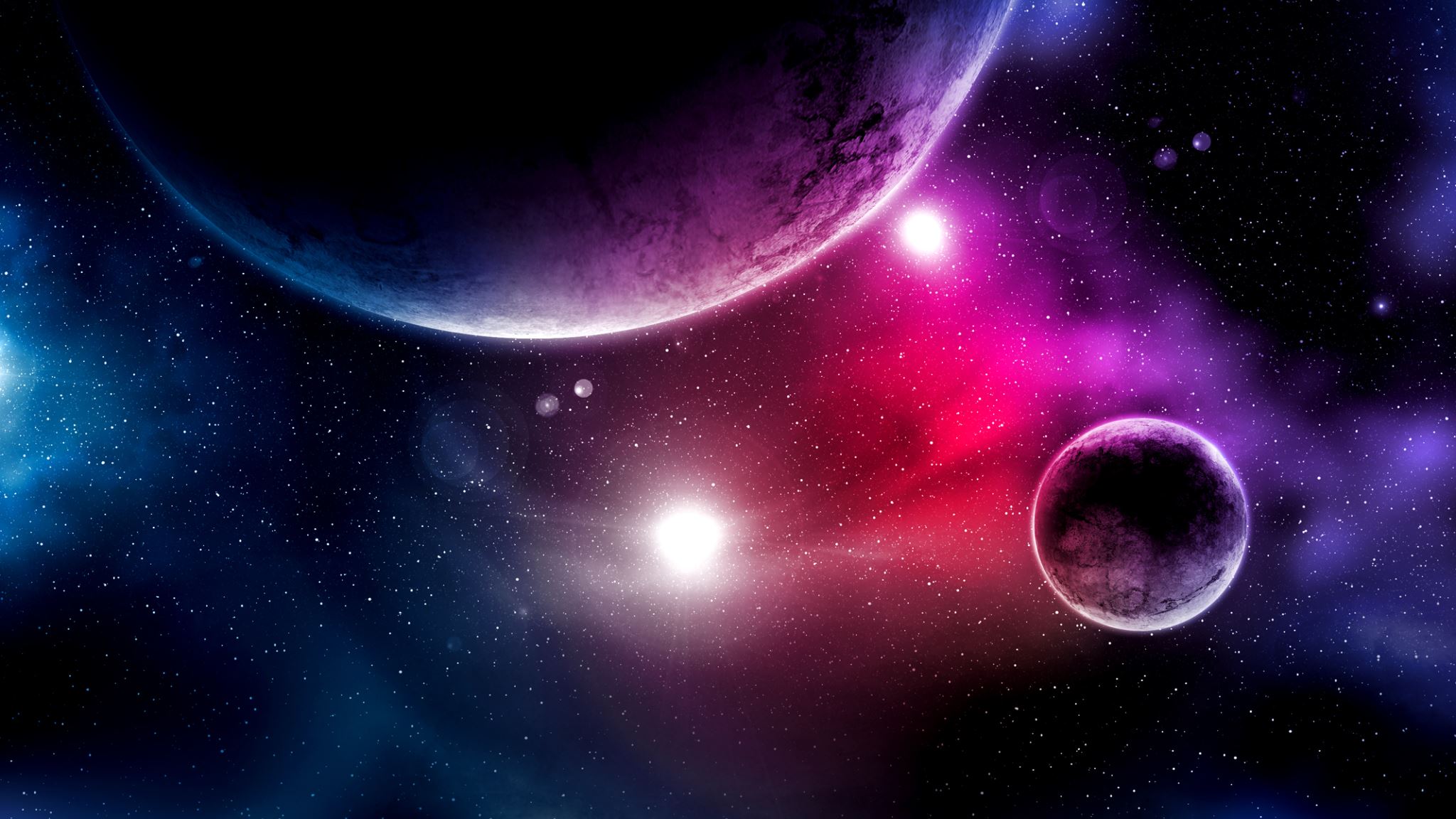 What are your most vivid, exciting space memories?
Golden Age of Space Excitement
The Space Race
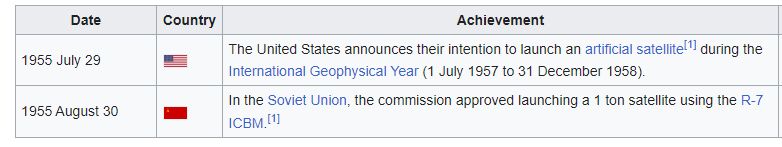 Orbits
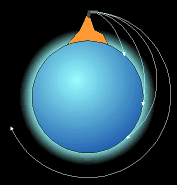 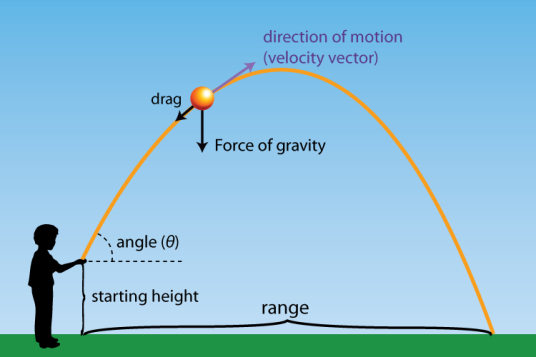 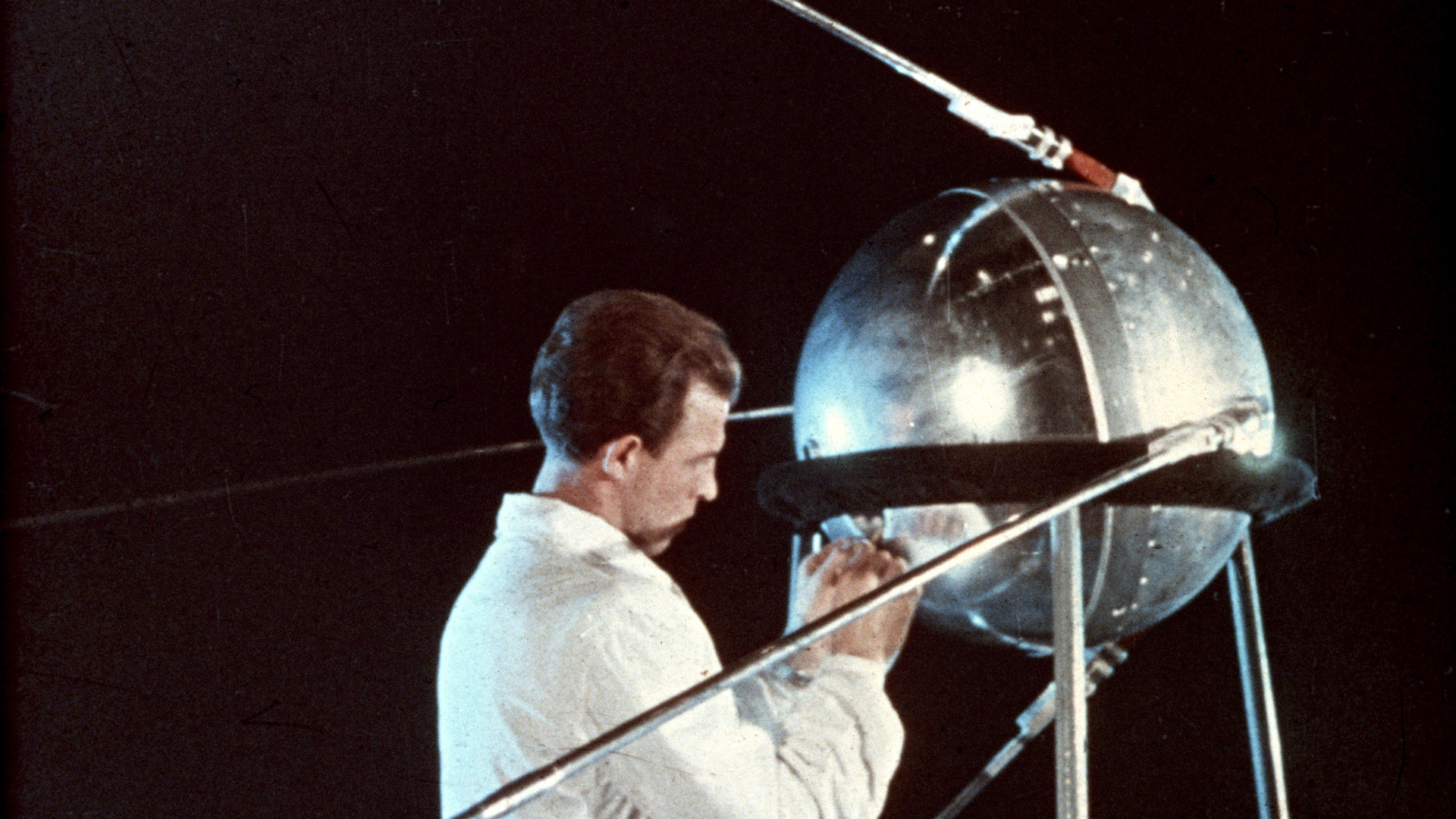 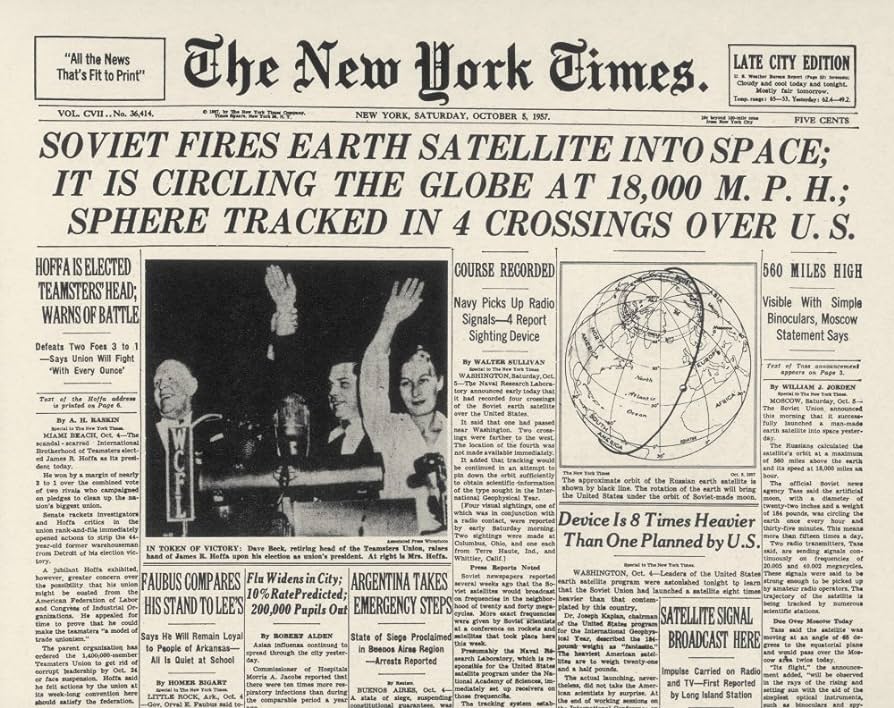 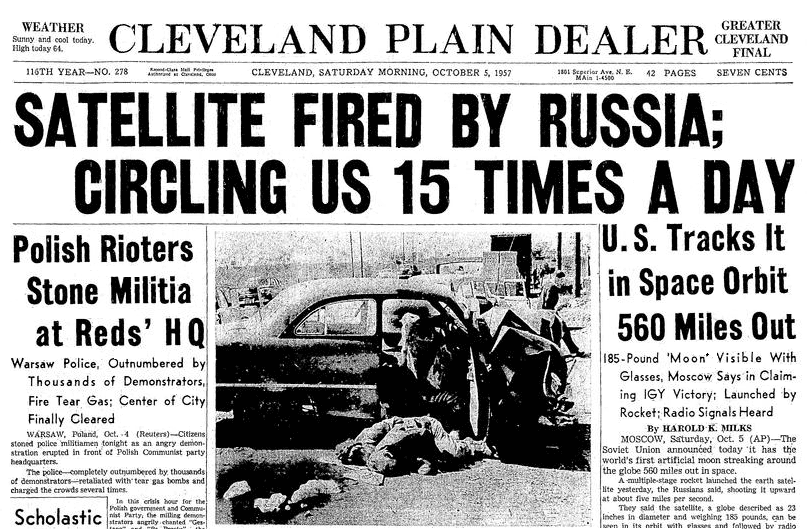 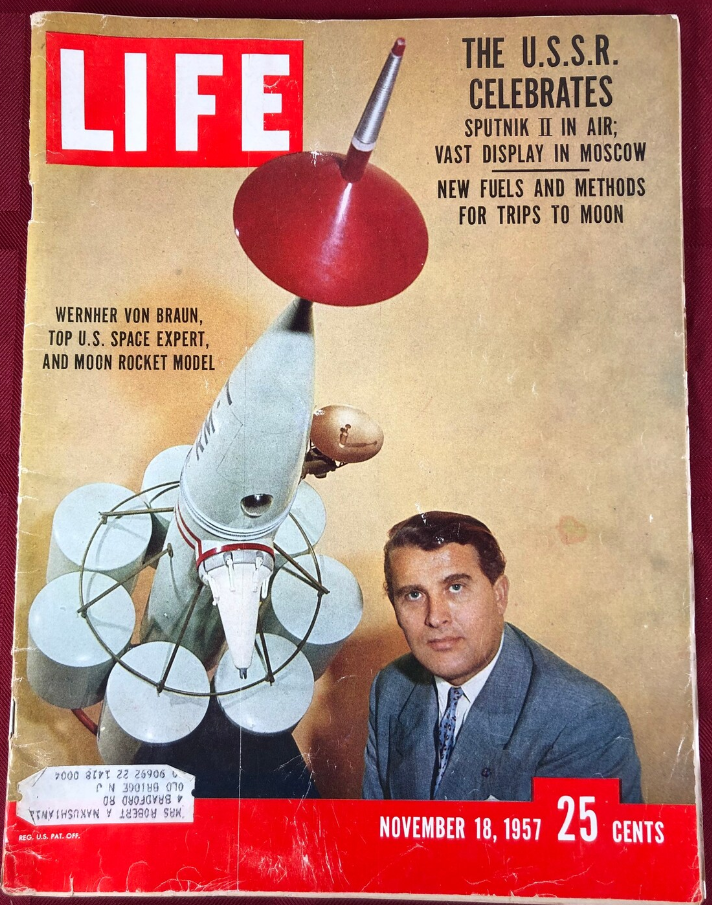 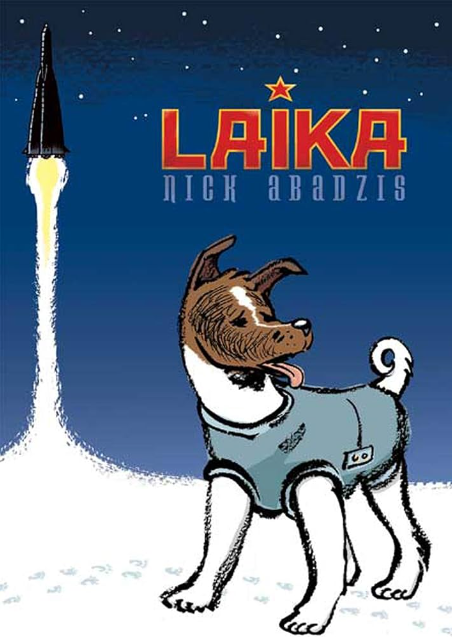 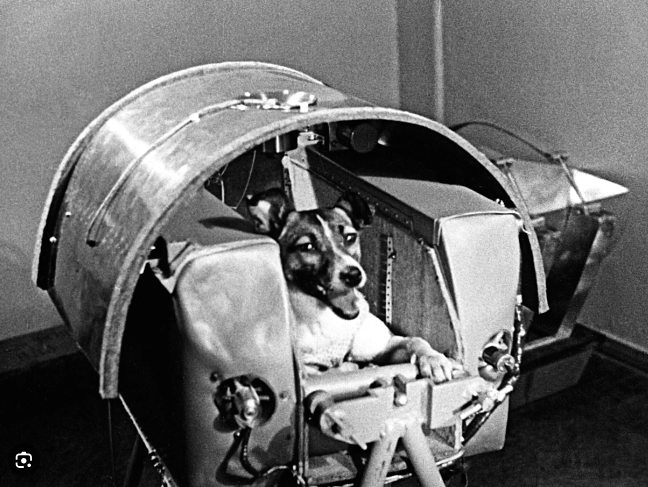 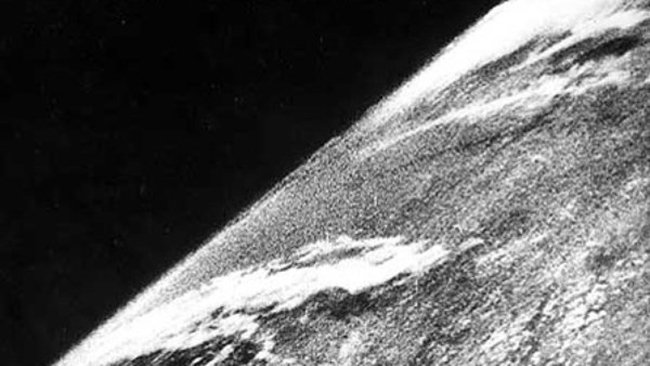 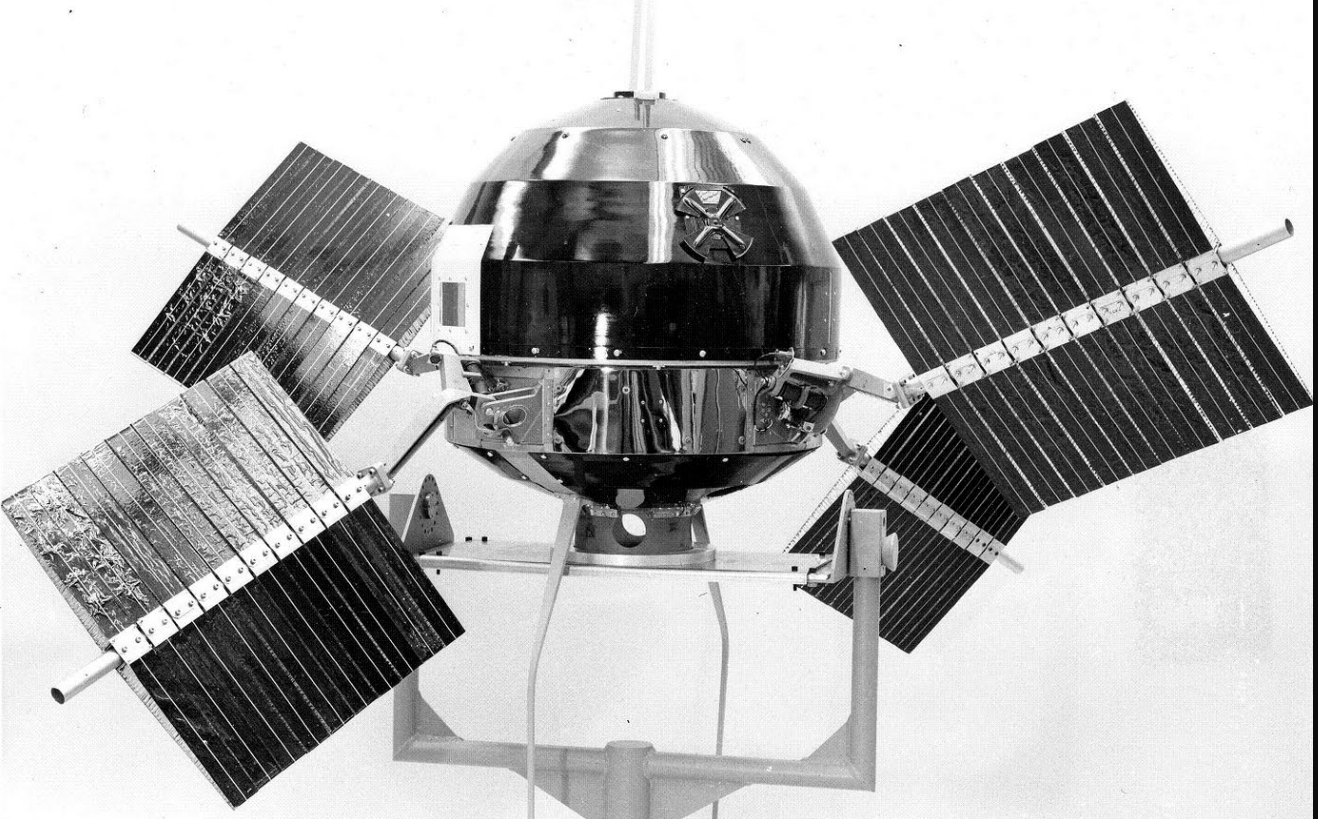 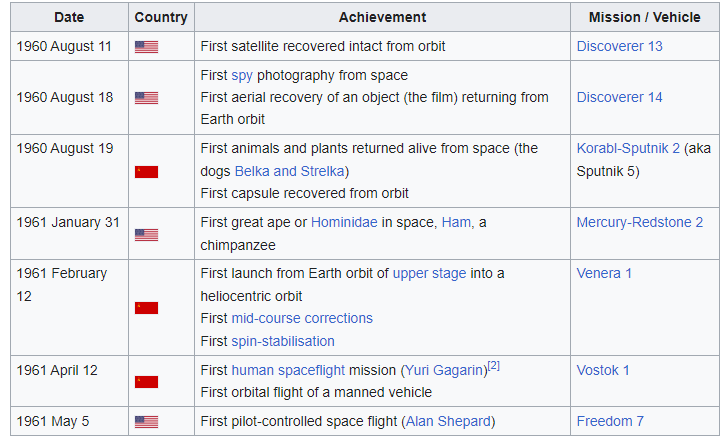 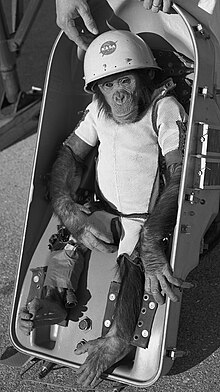 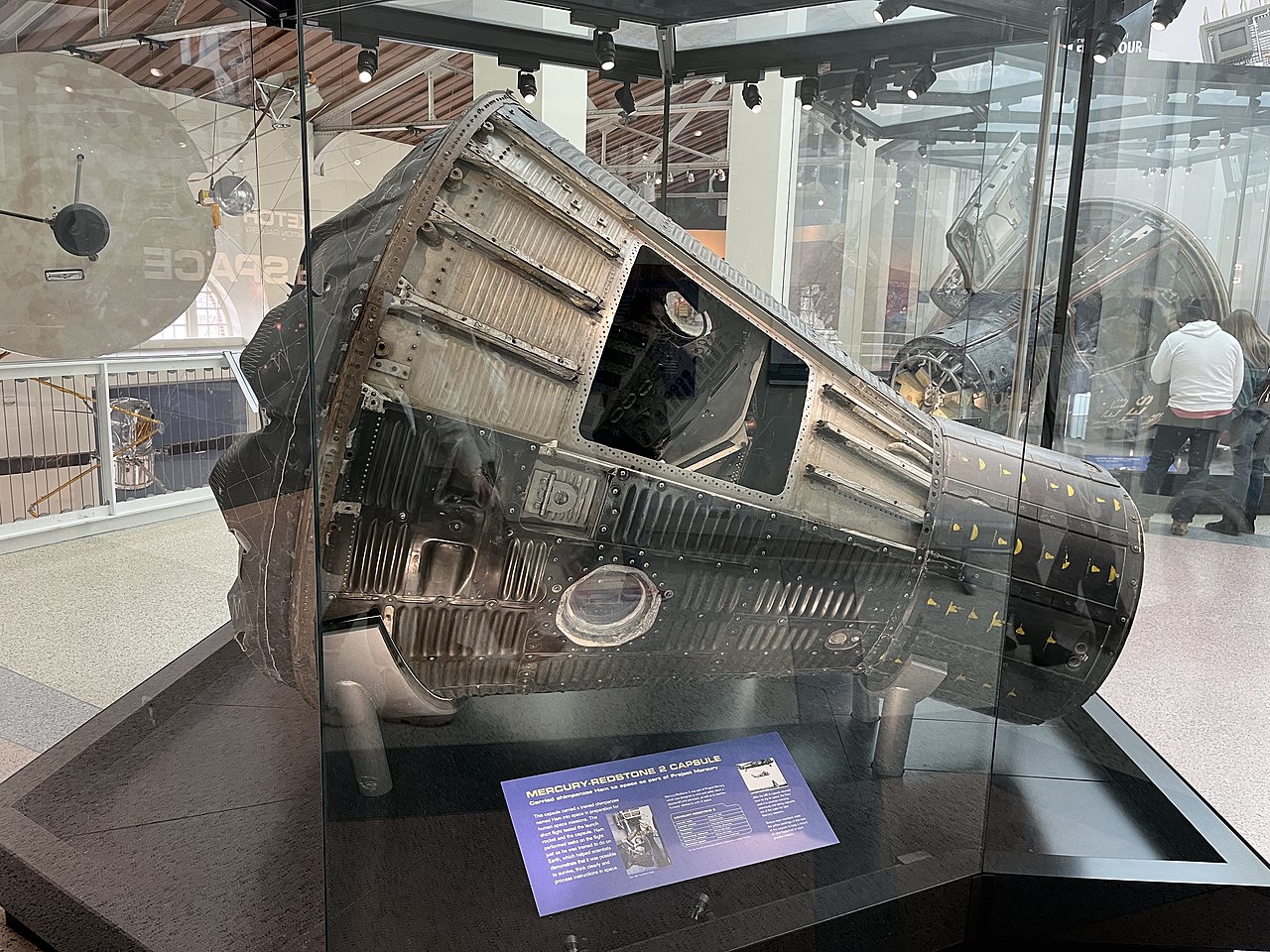 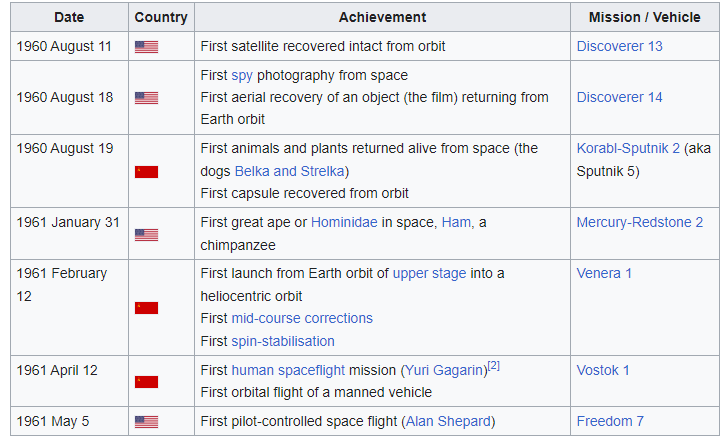 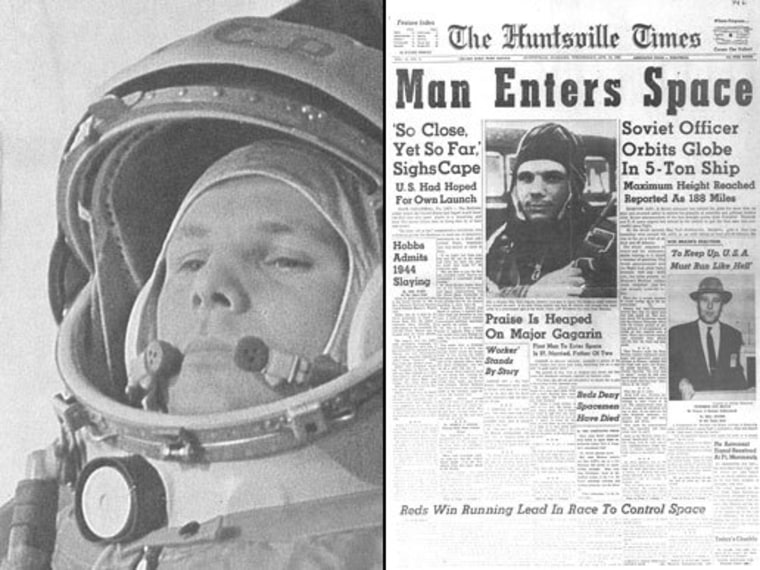 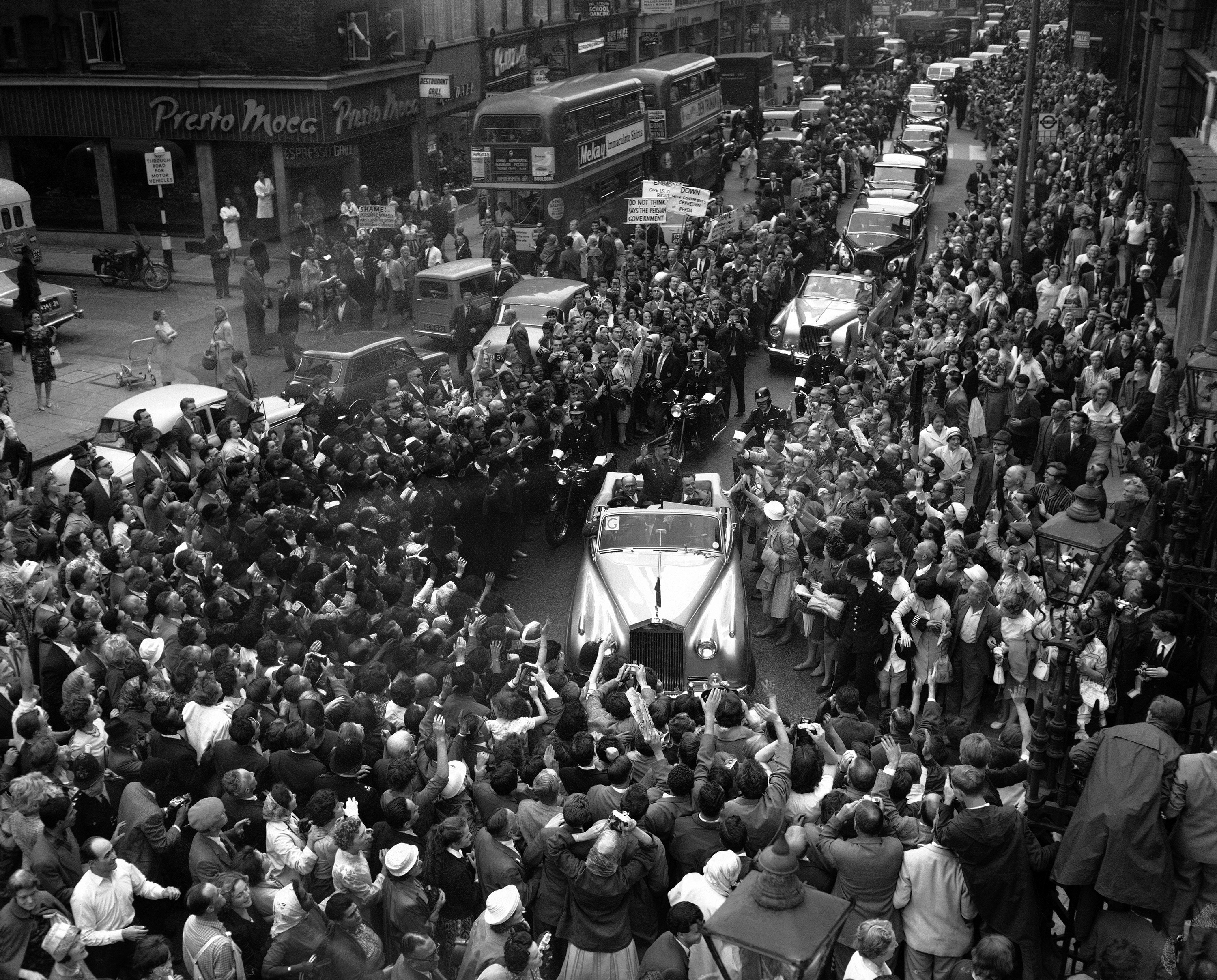 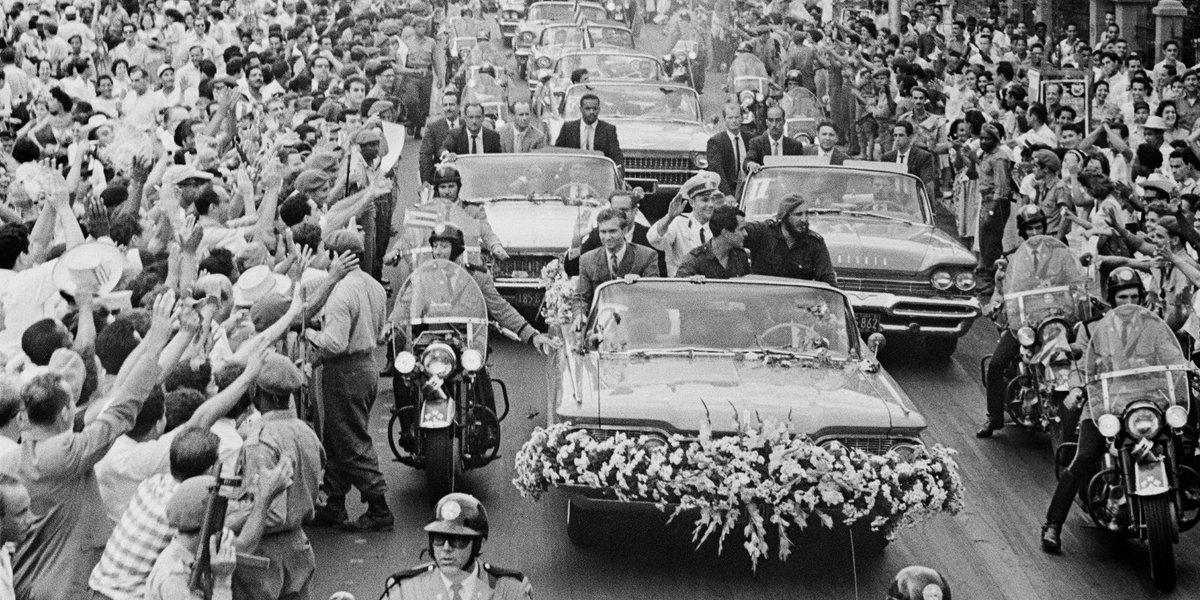 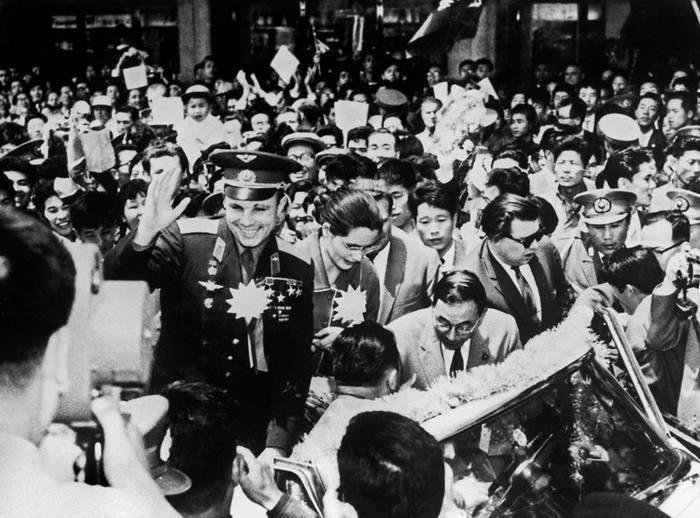 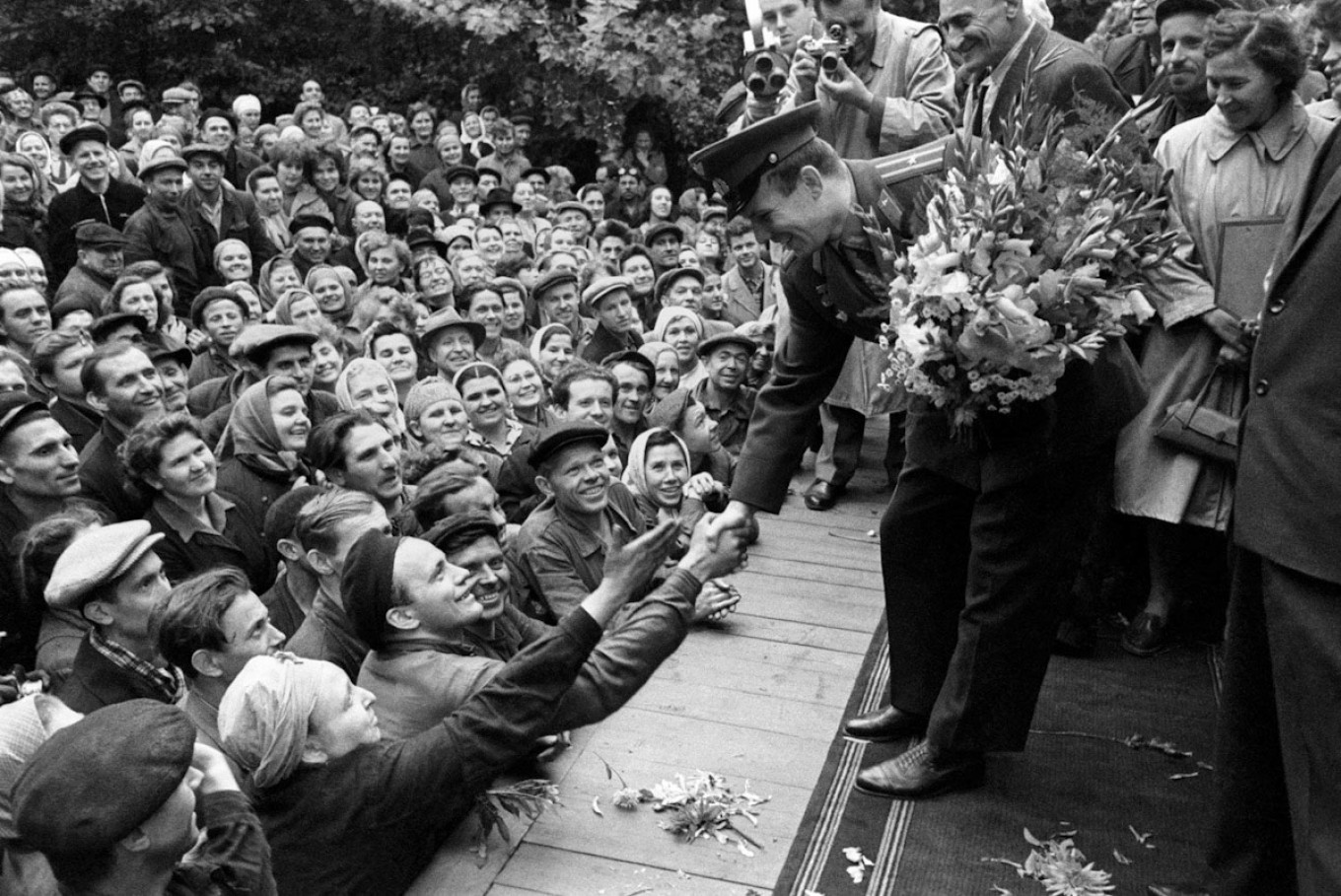 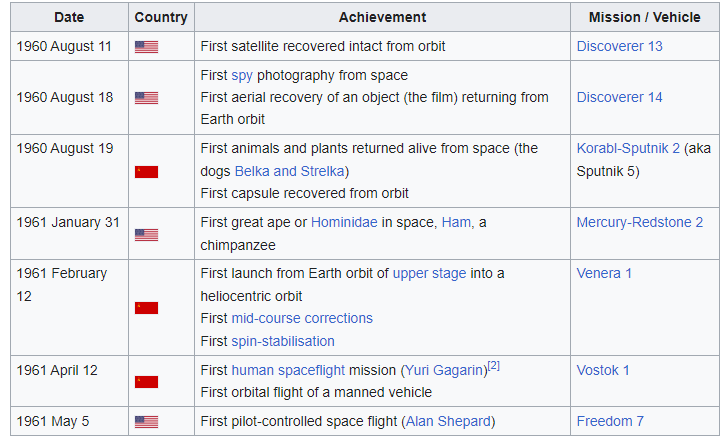 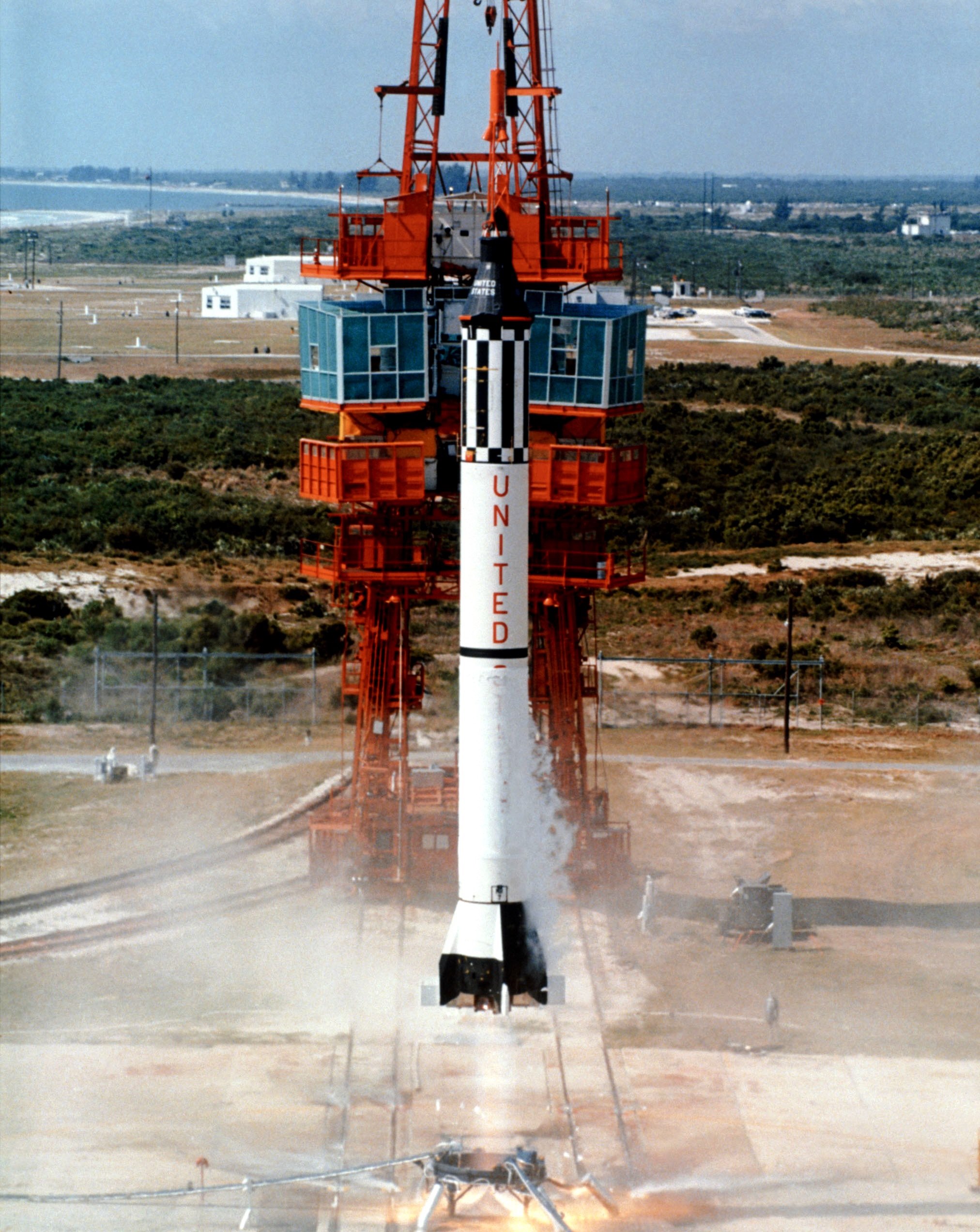 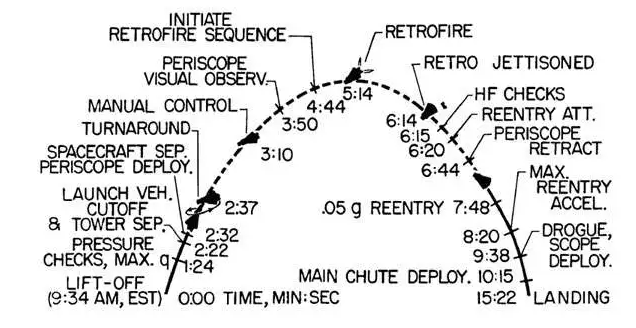 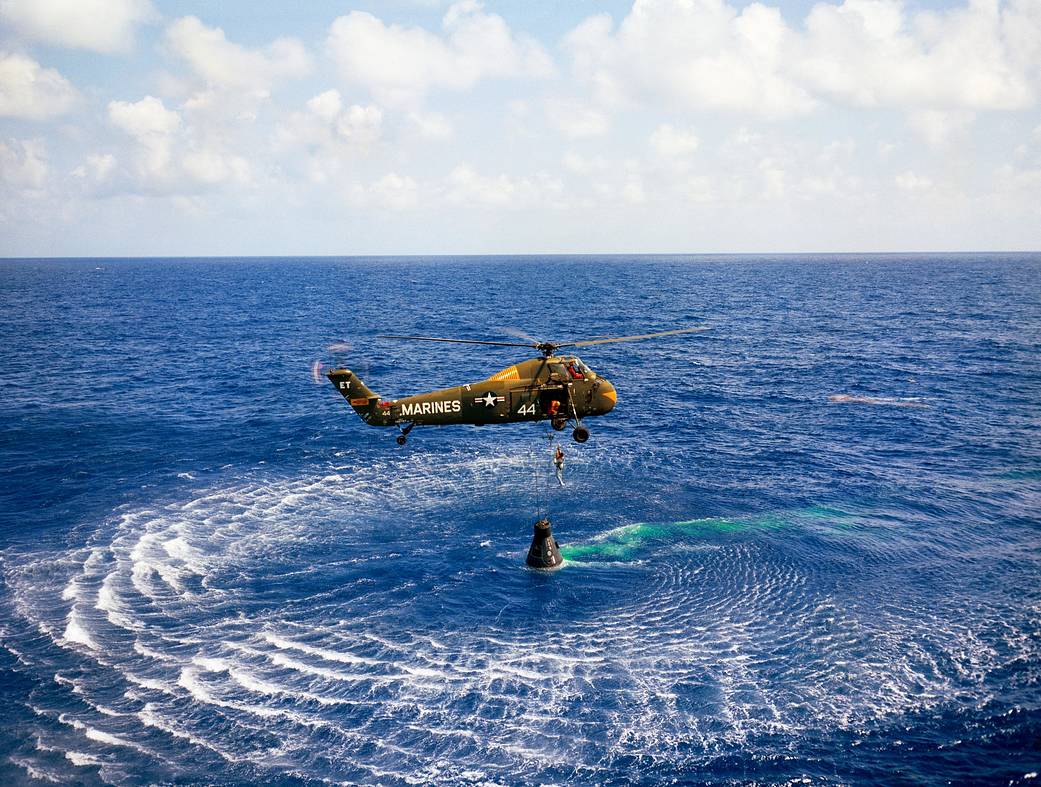 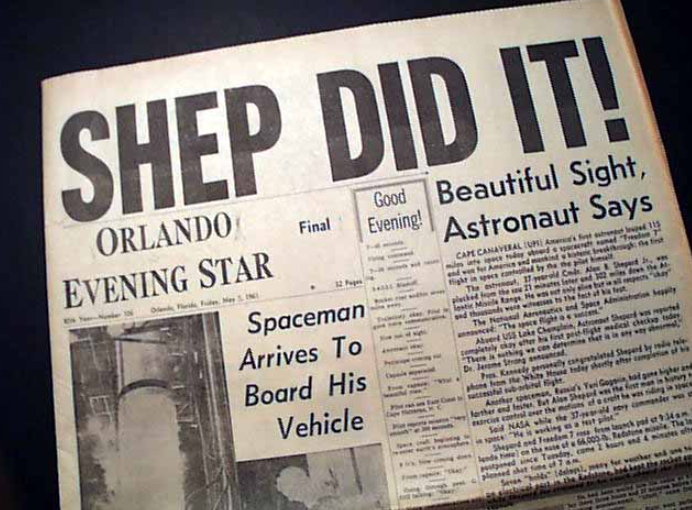 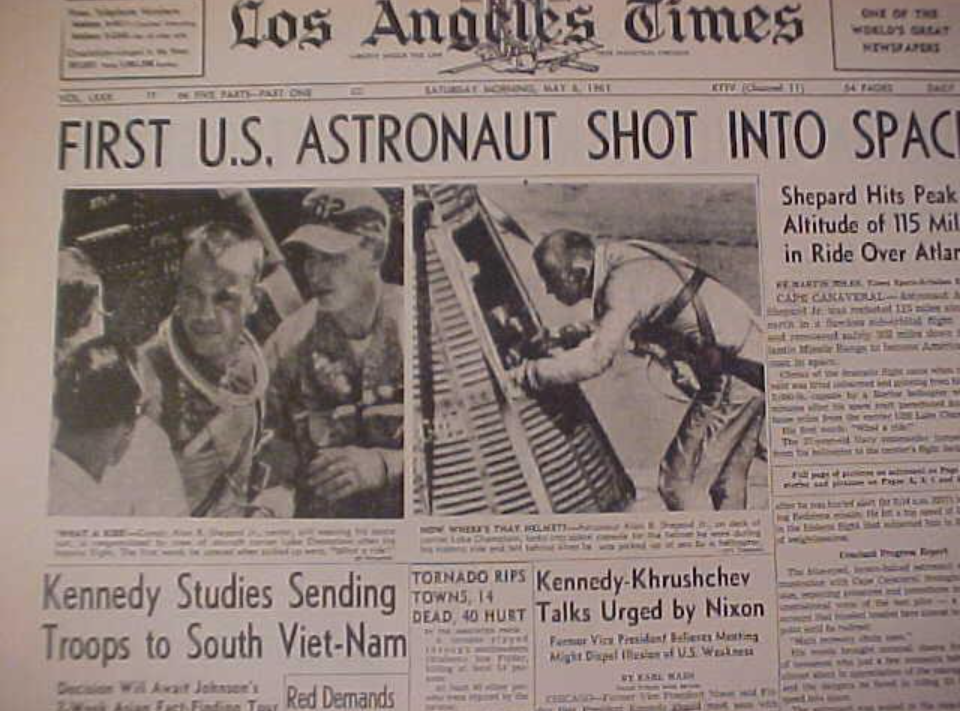 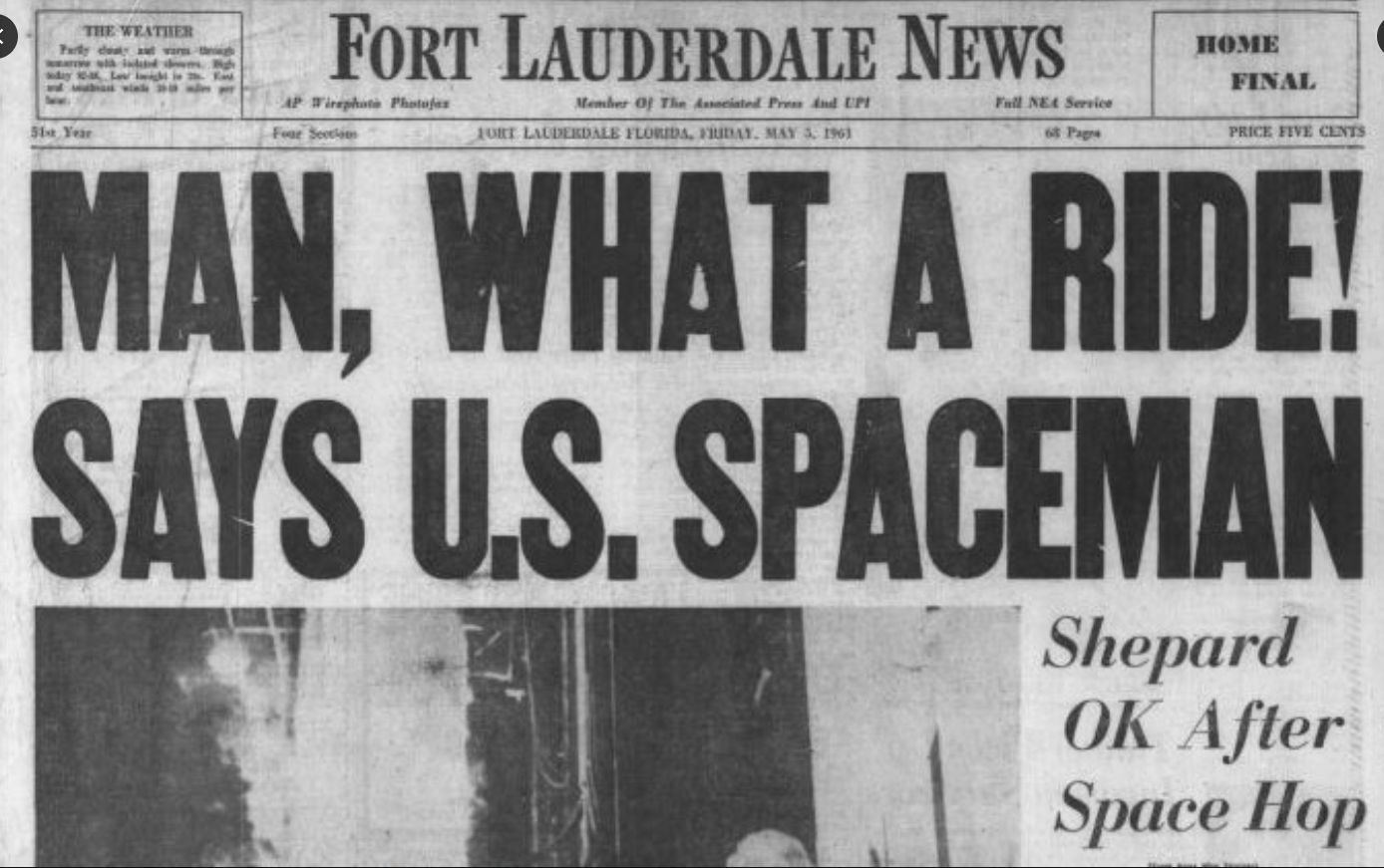 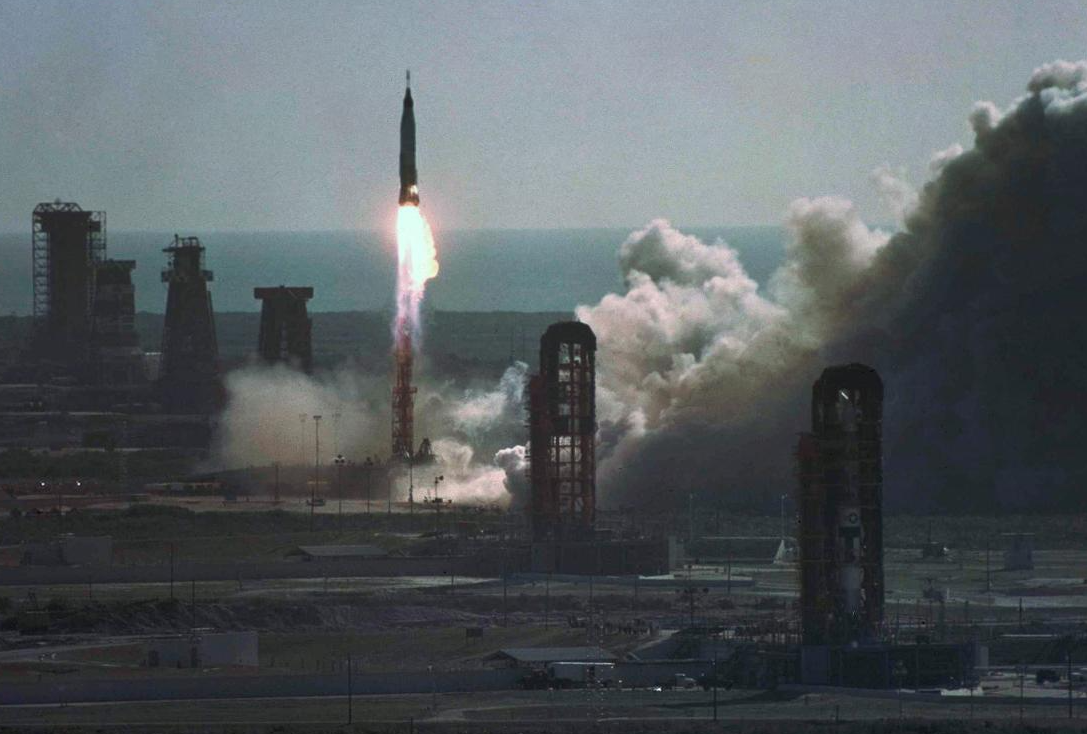 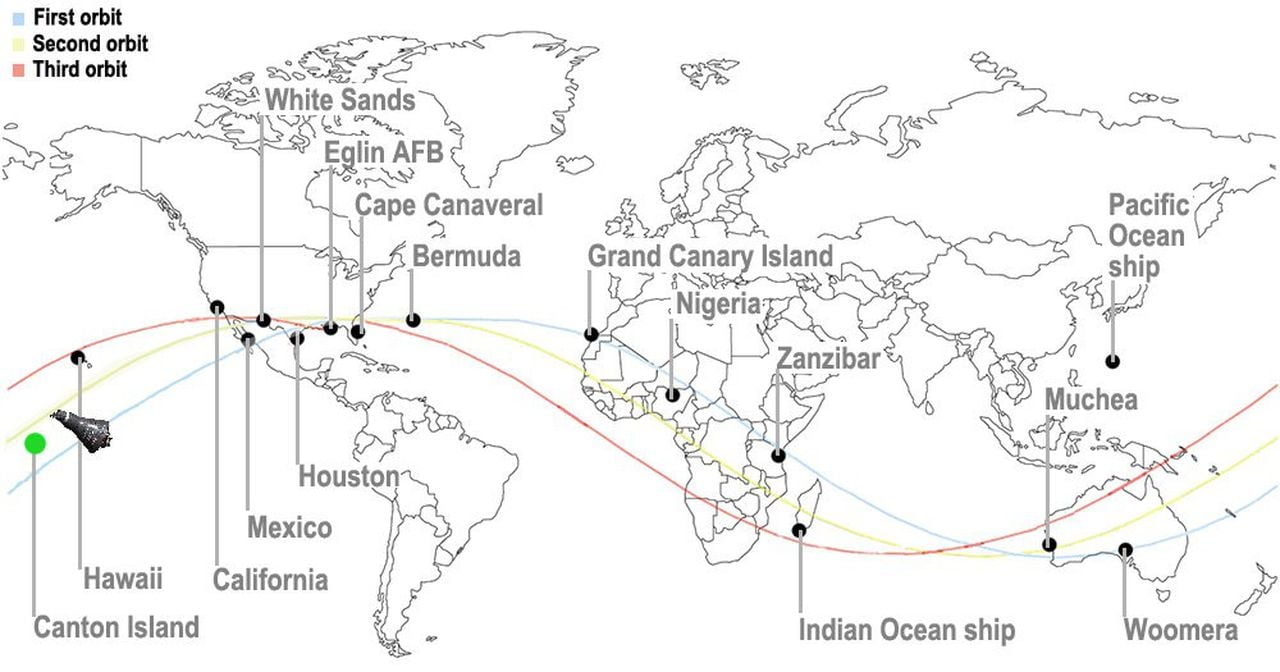 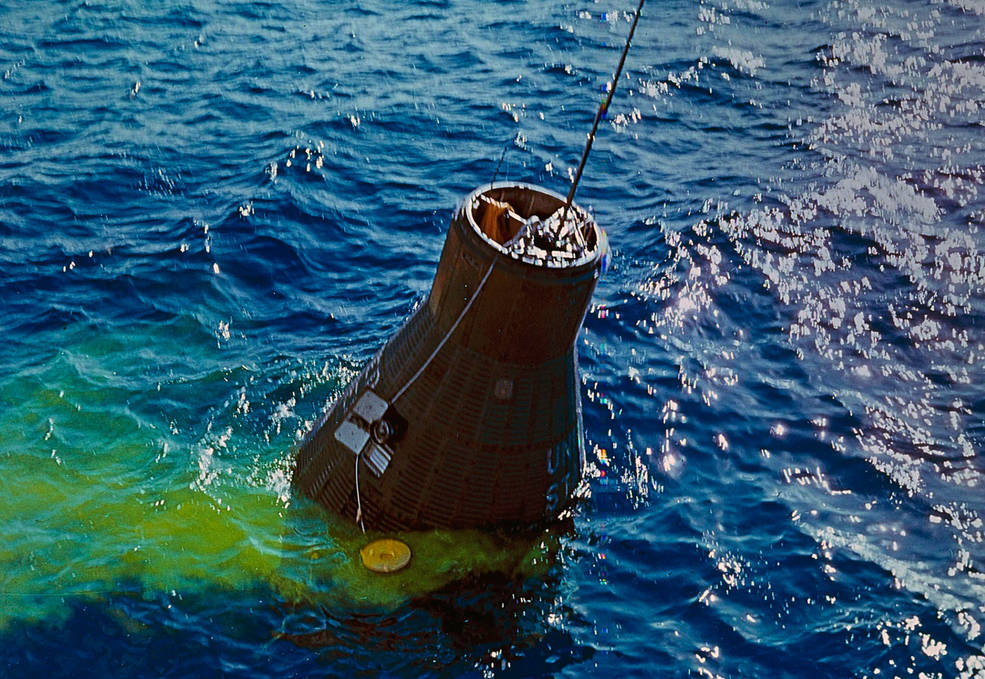 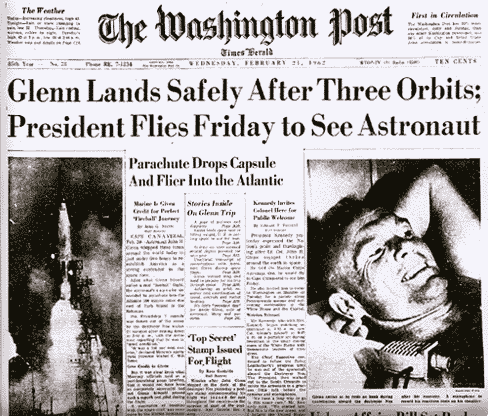 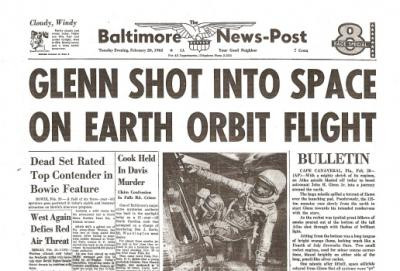 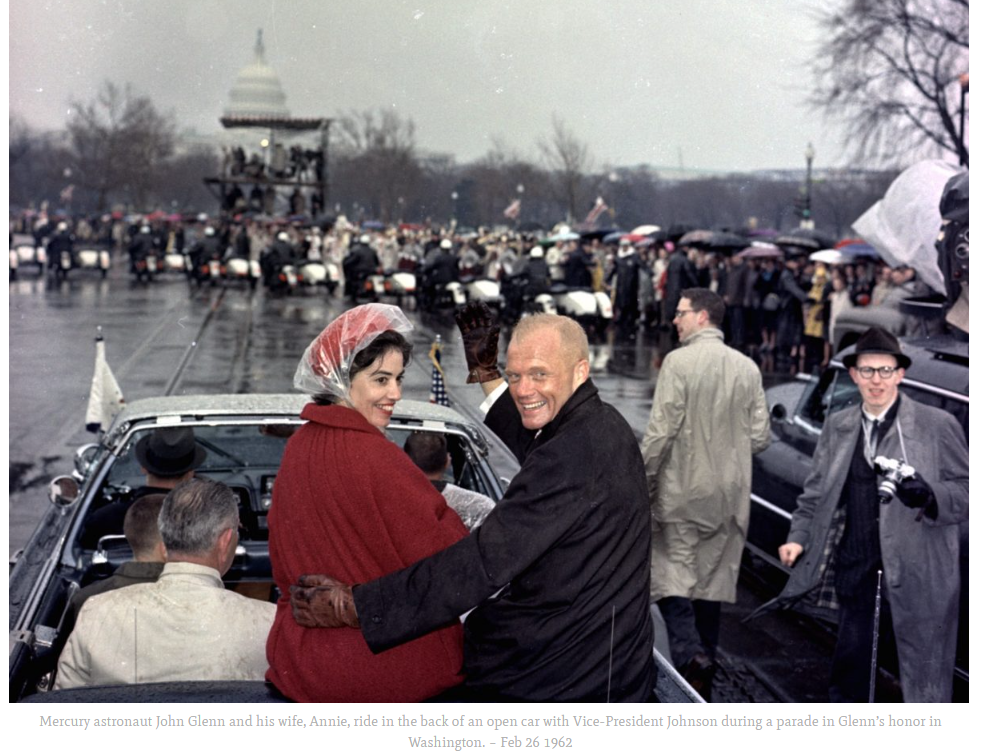 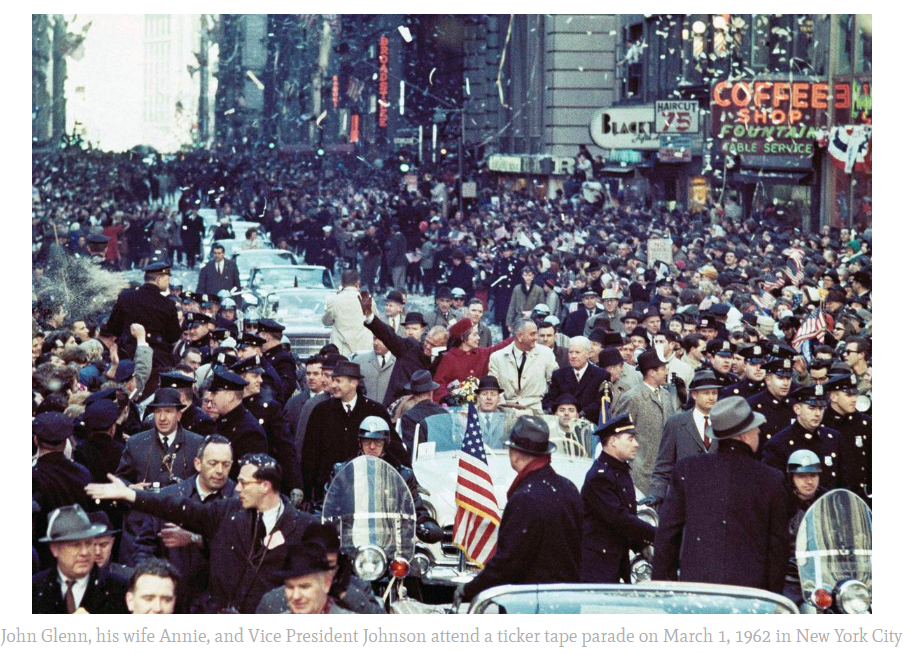 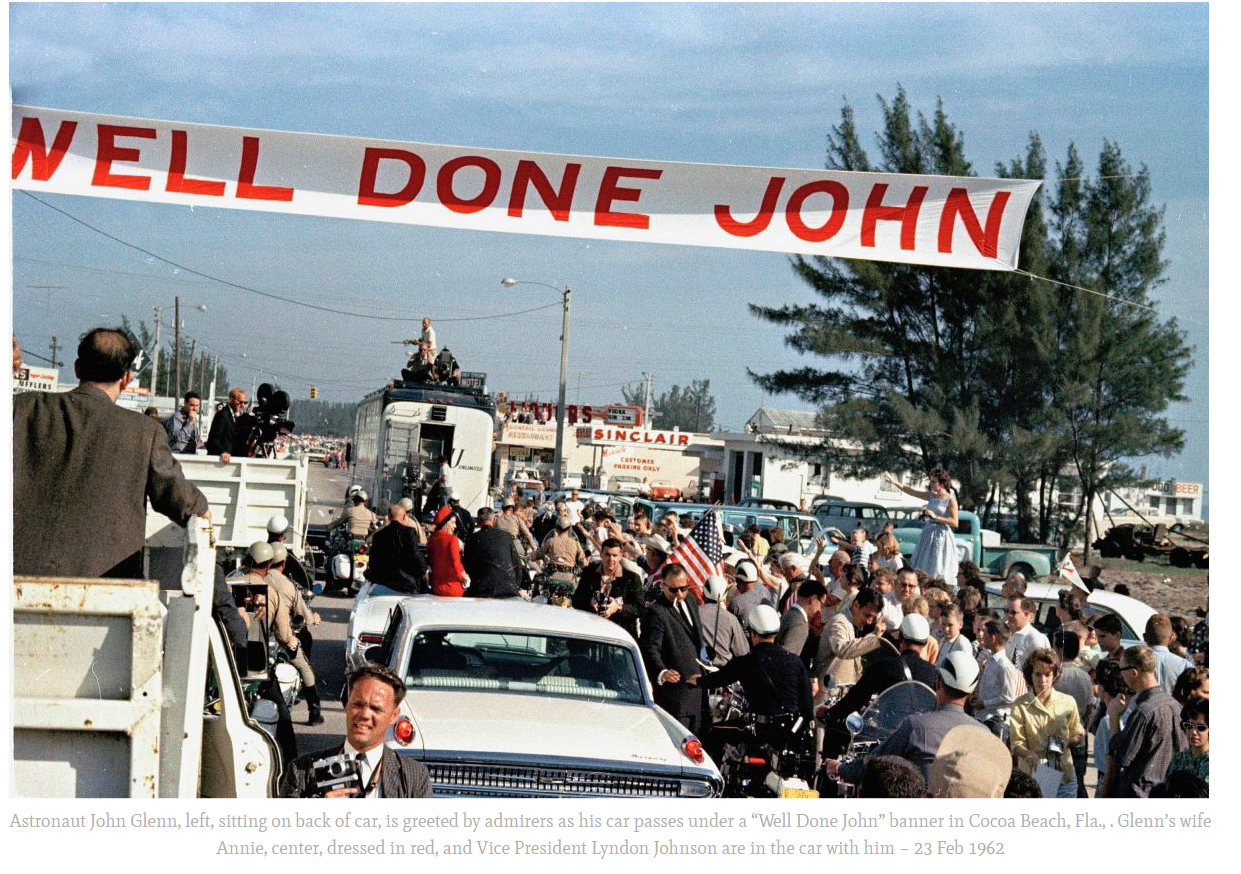 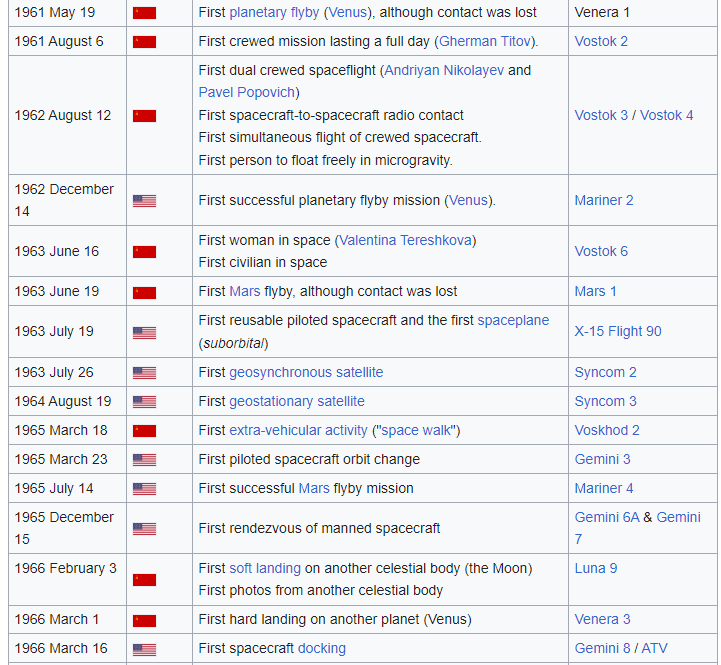 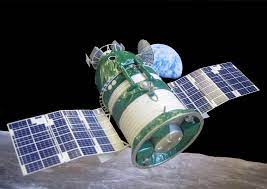 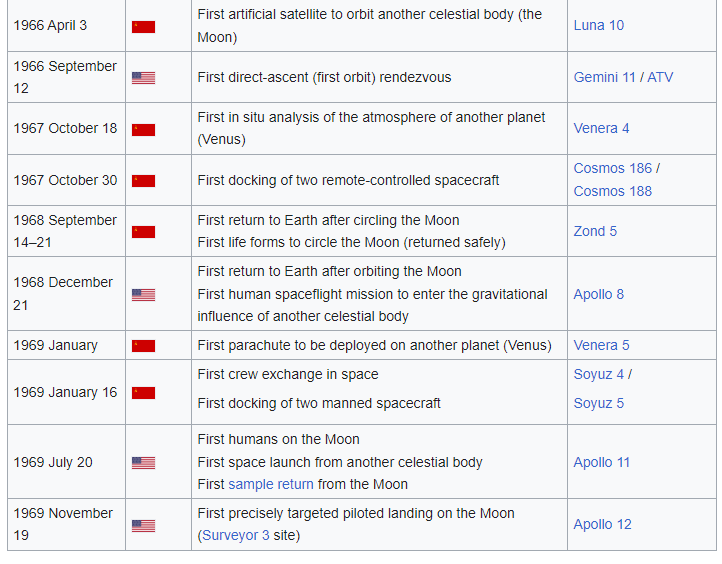 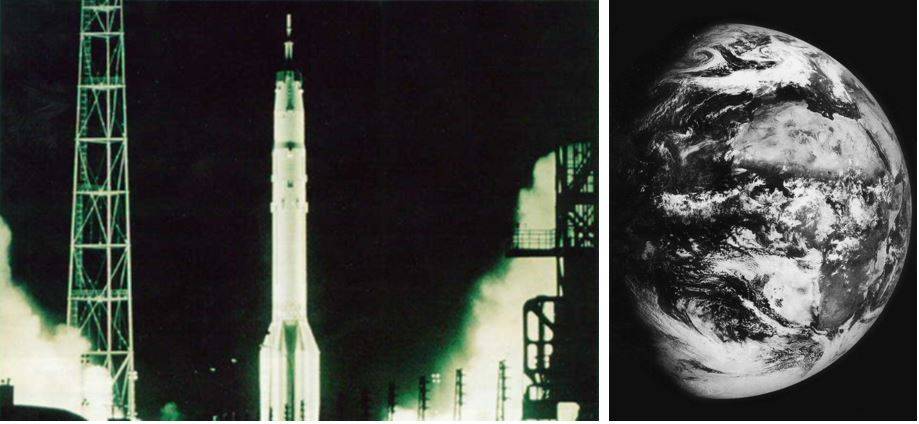 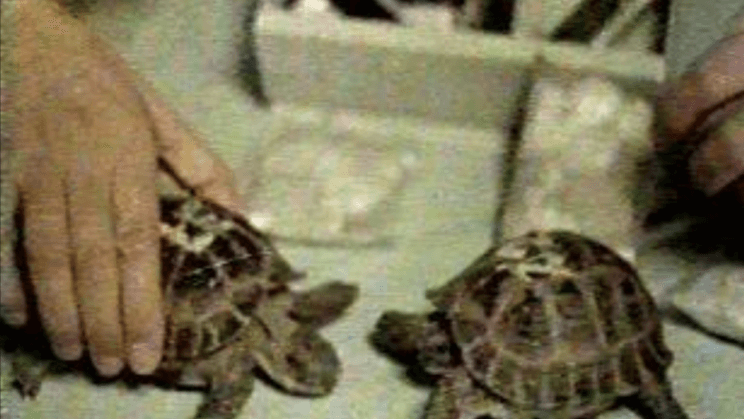 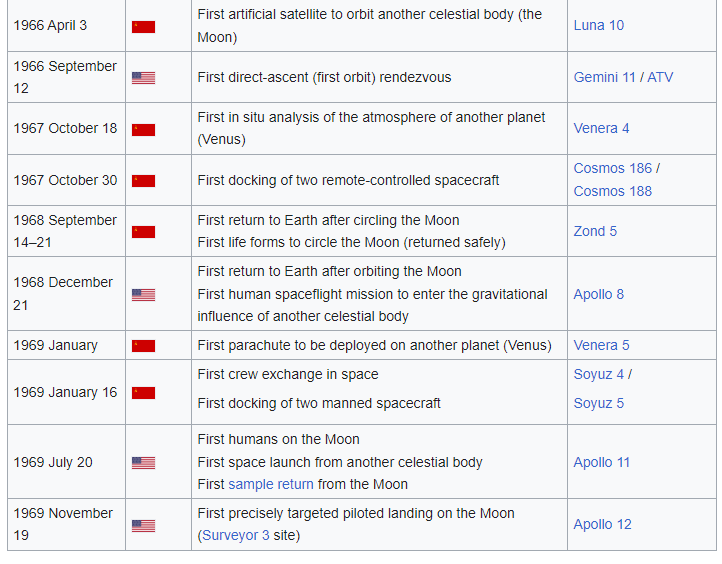 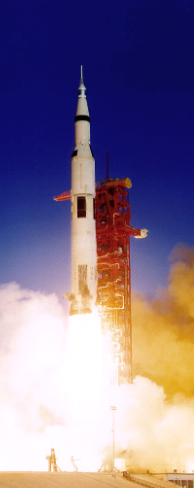 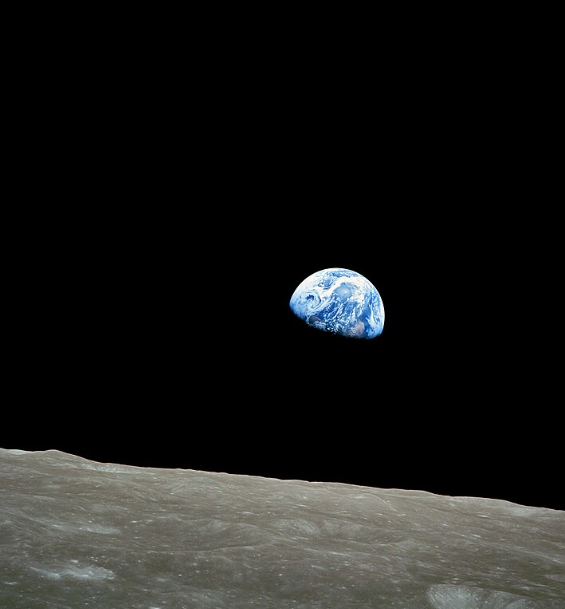 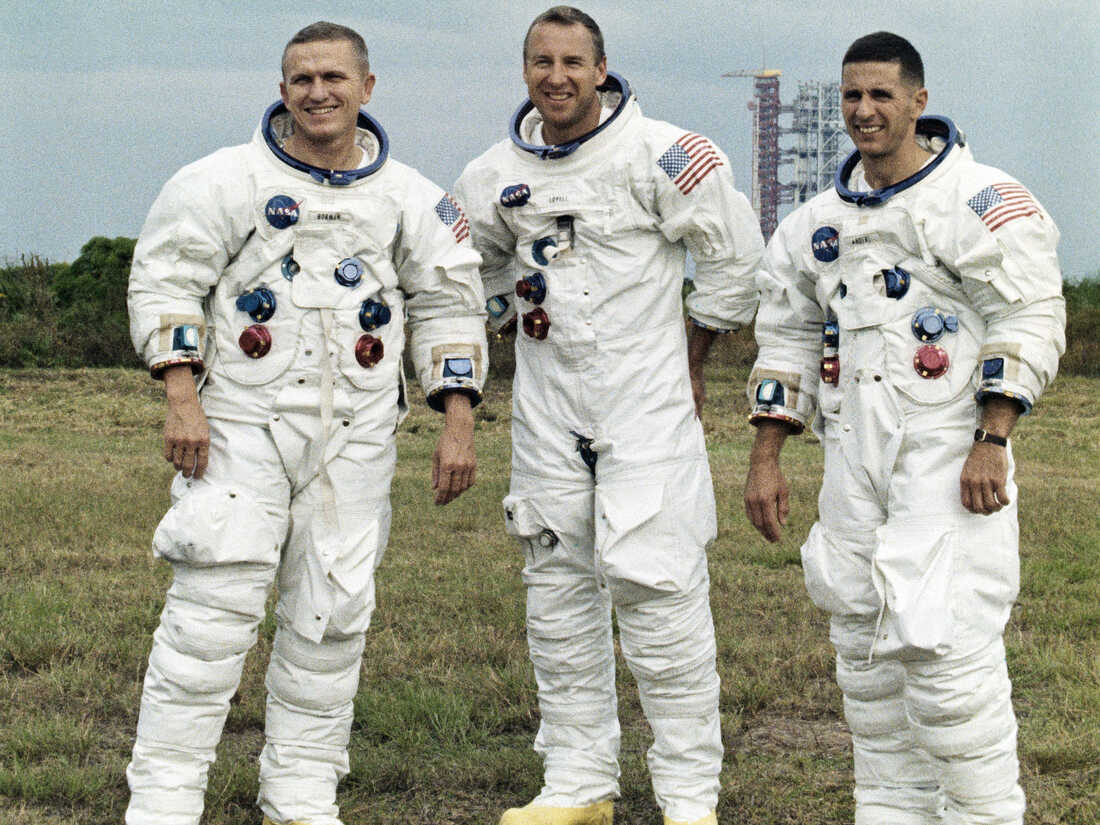 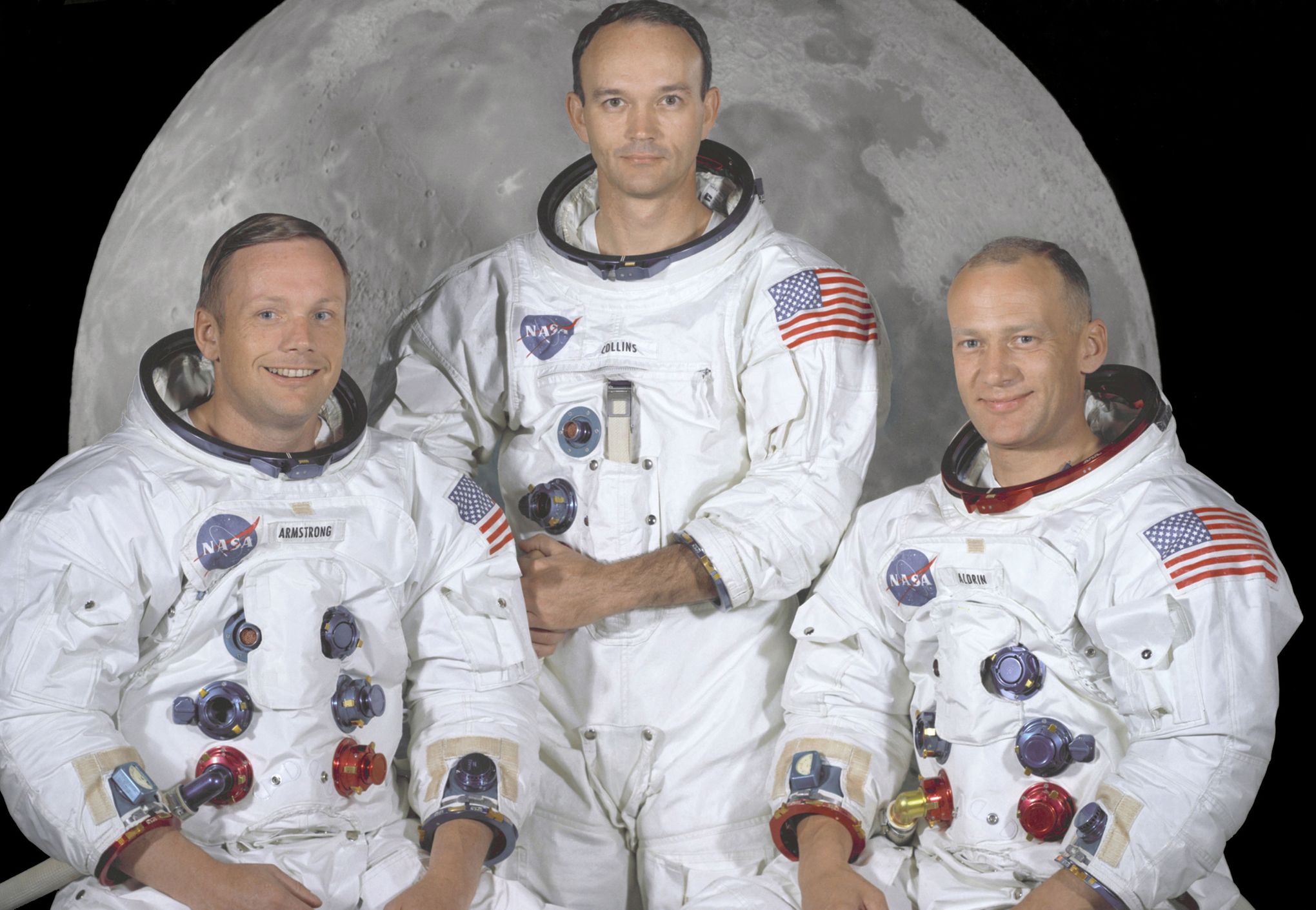 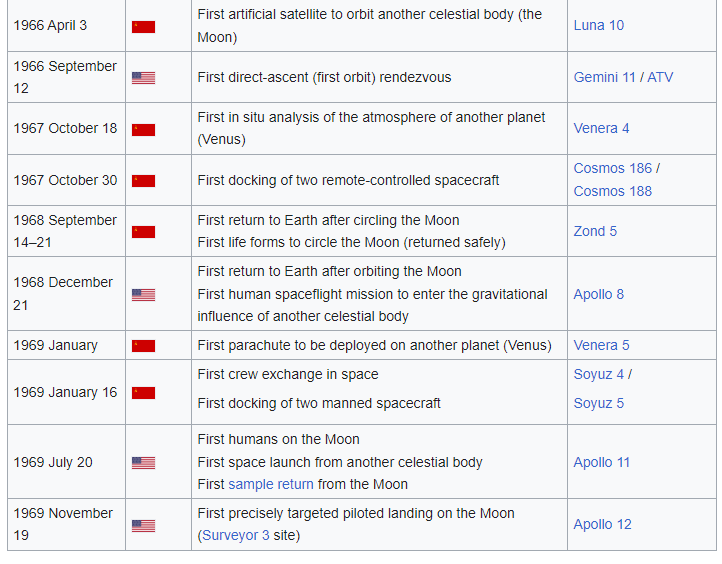 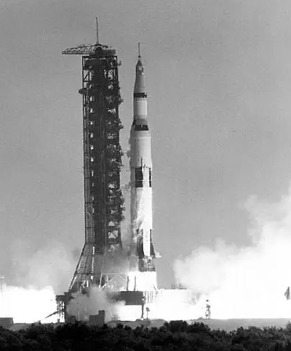 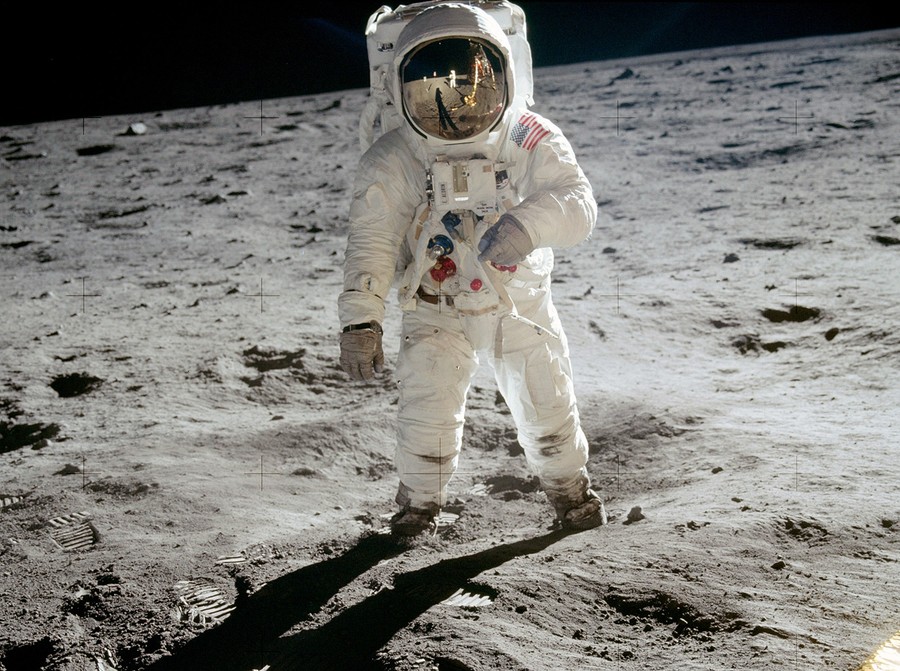 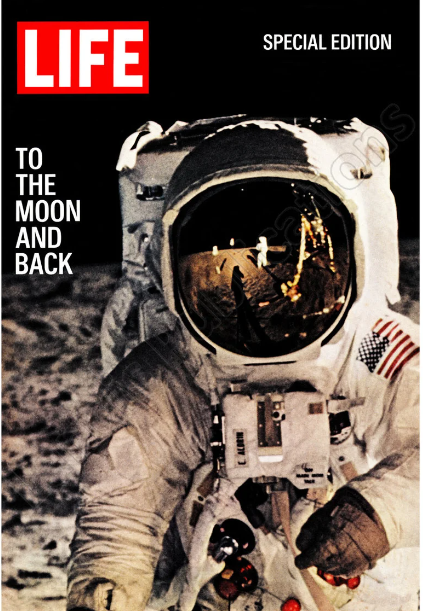 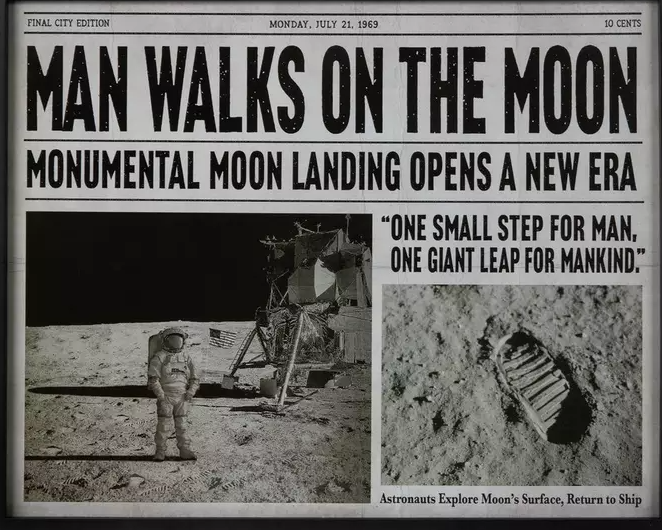 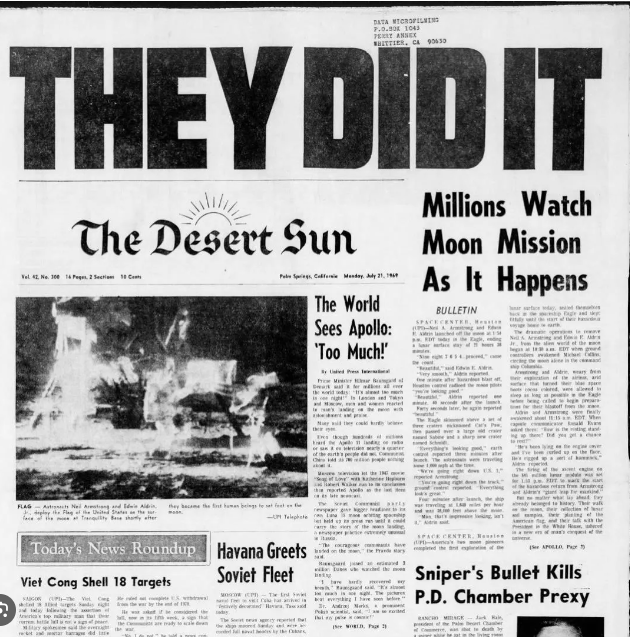 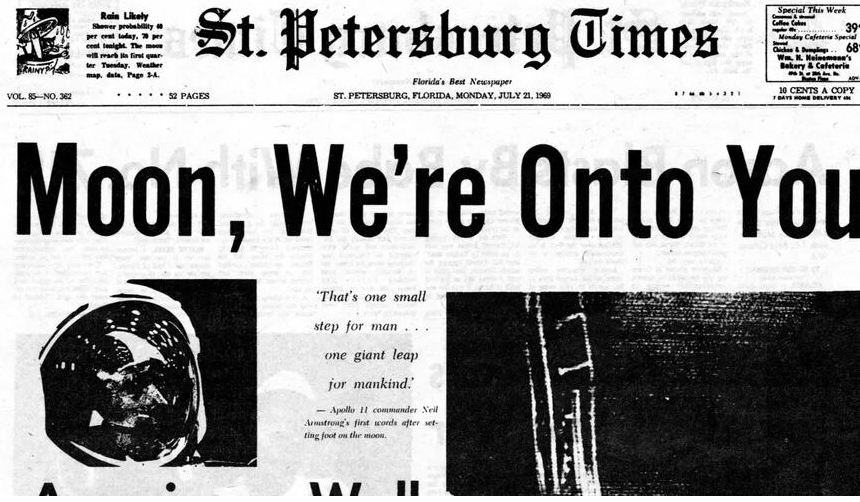 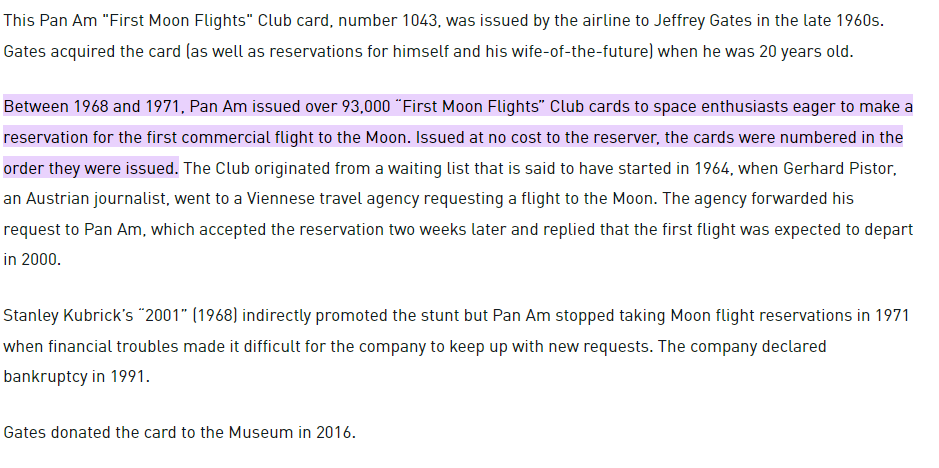 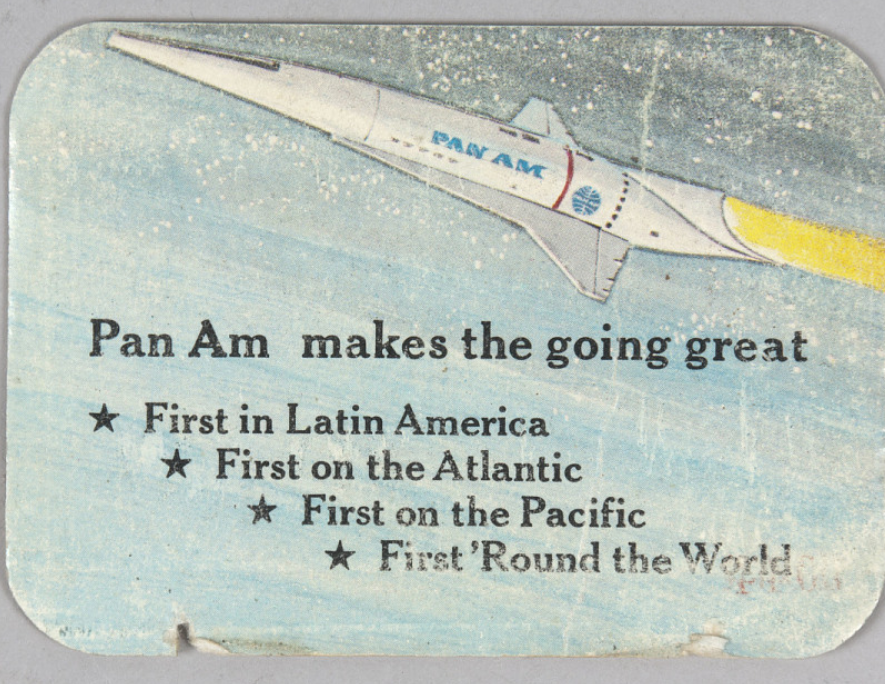 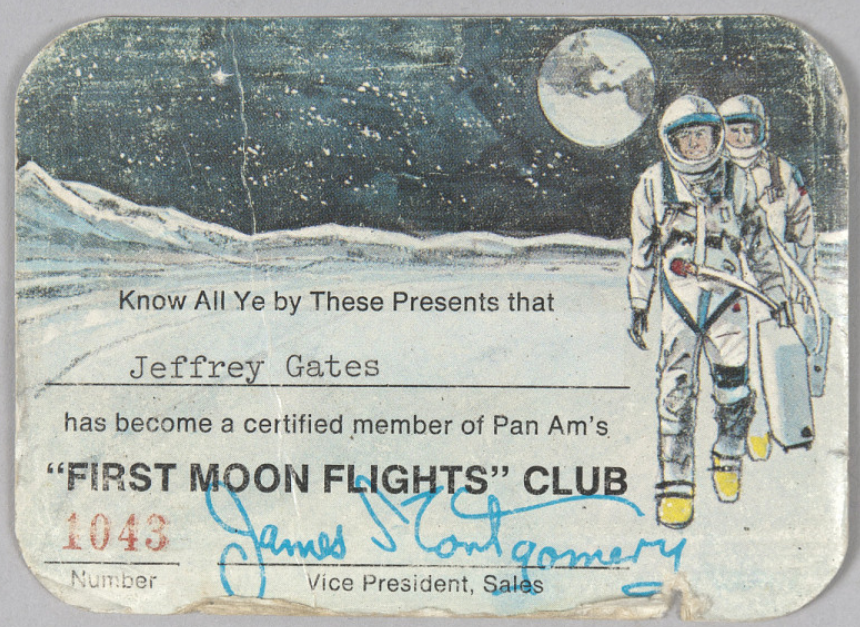 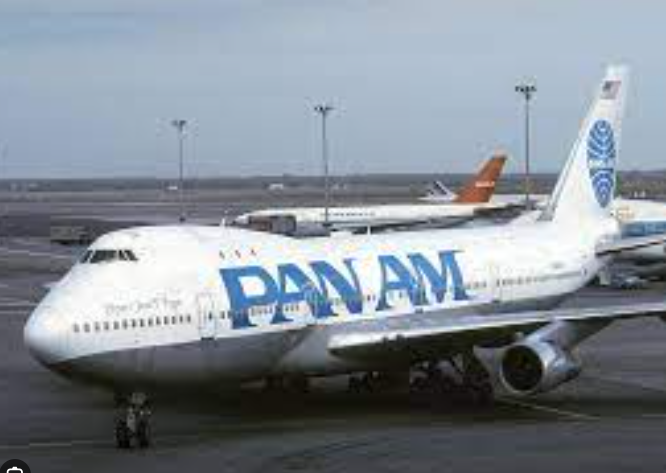 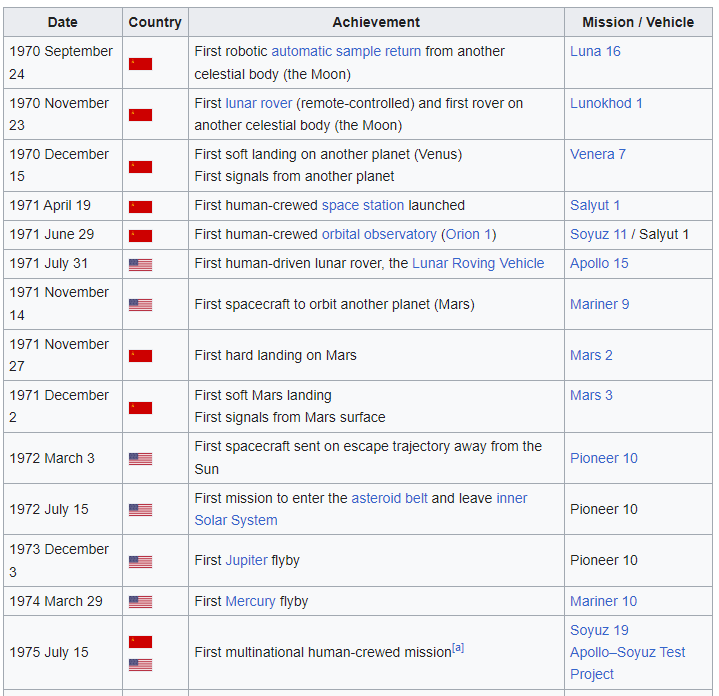 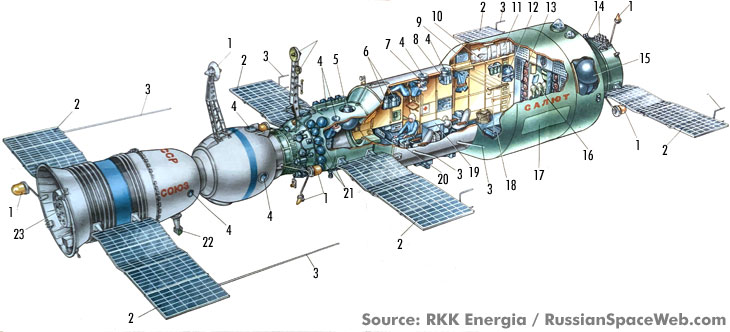 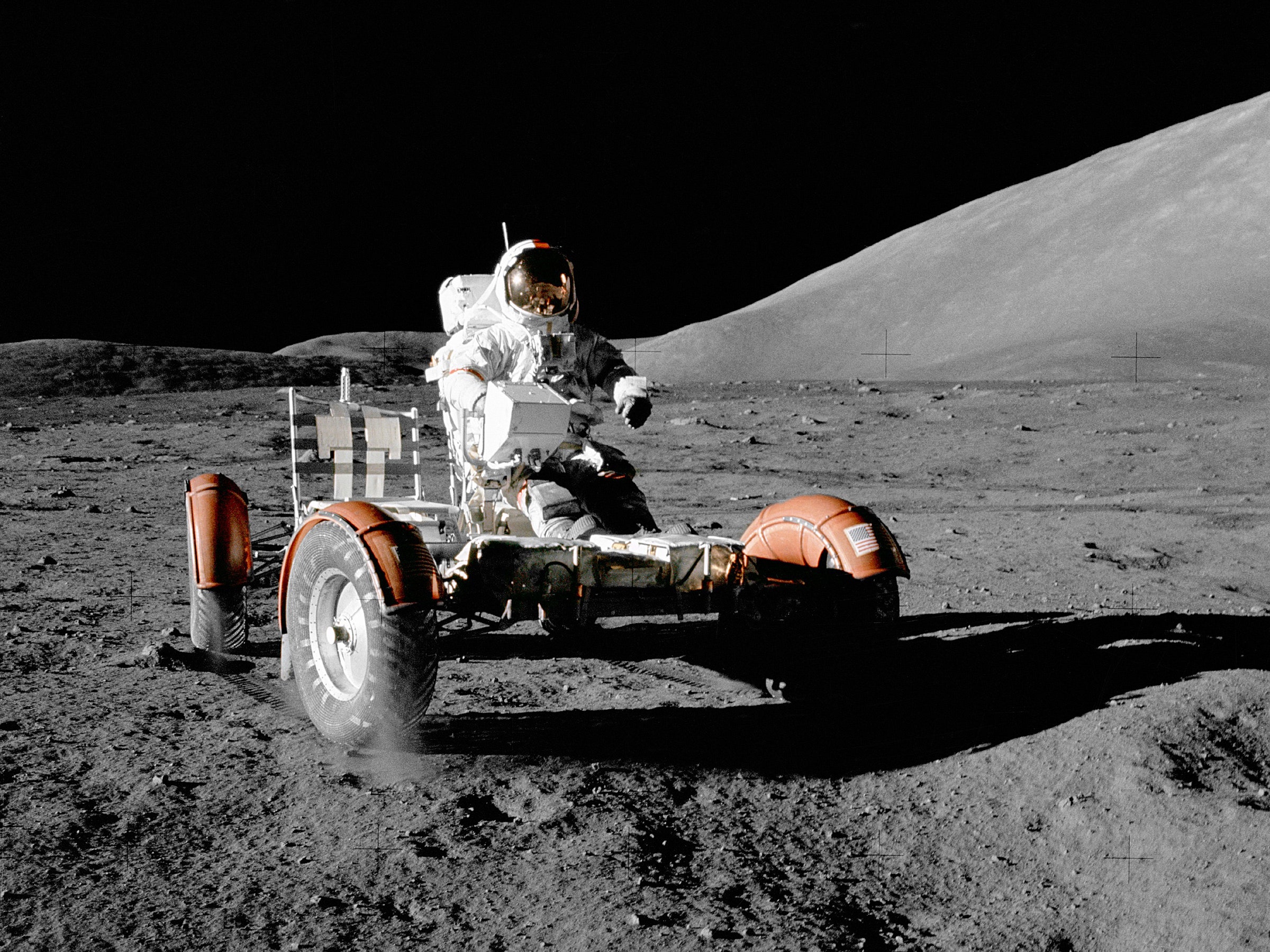 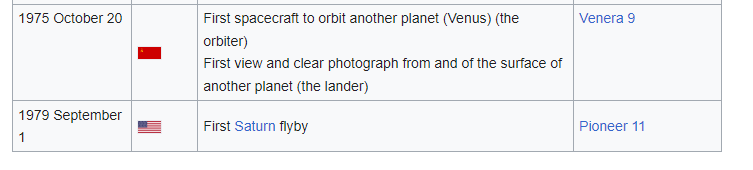 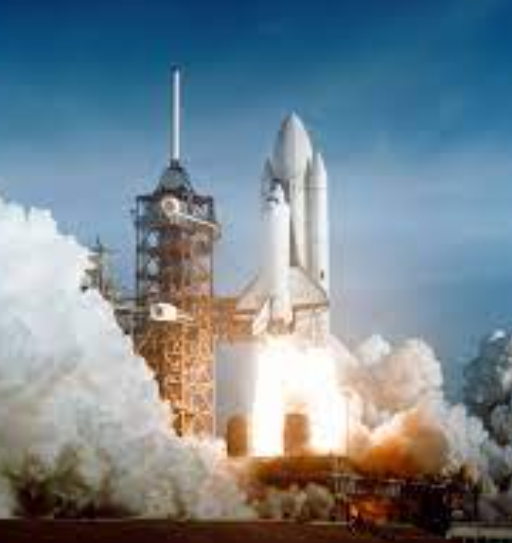 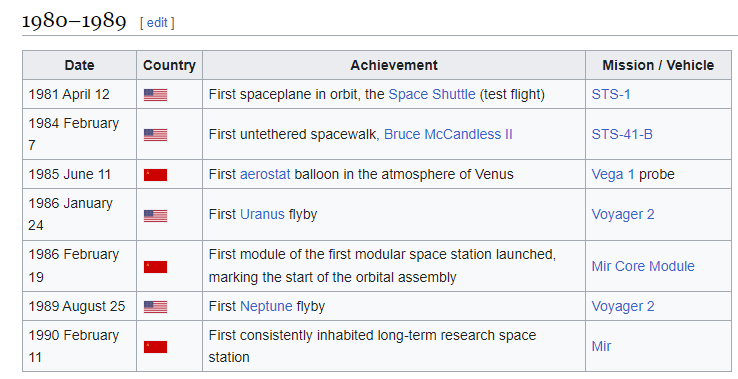 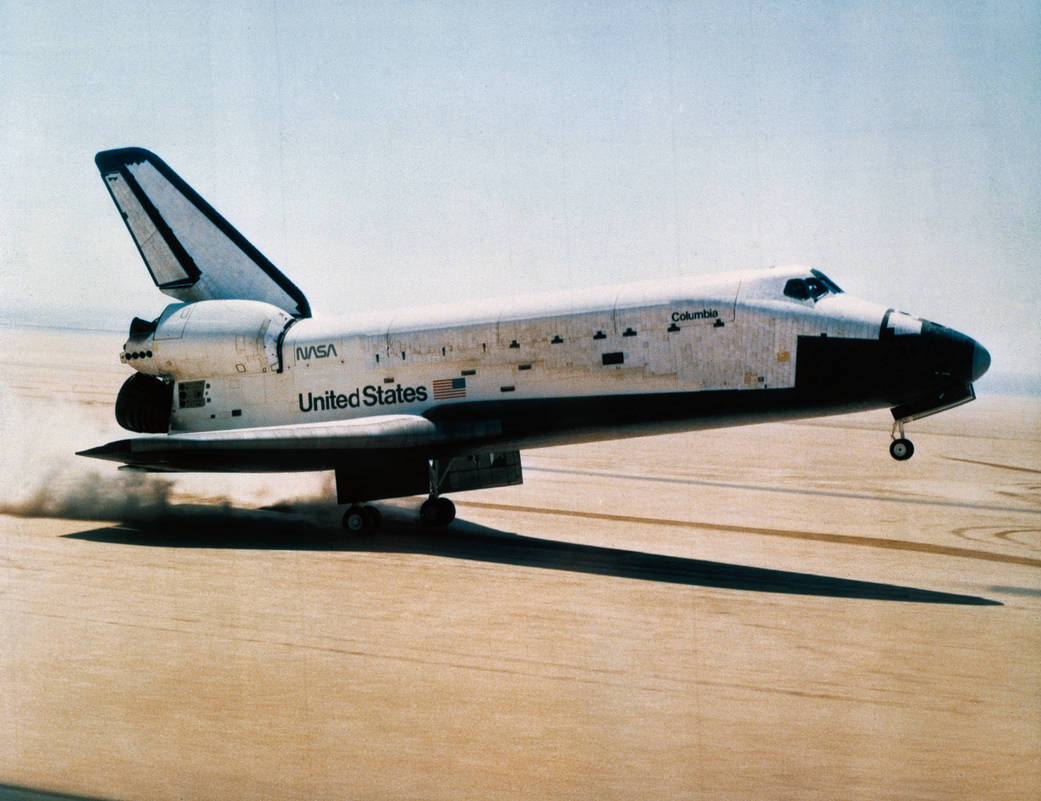 Exciting Things Are Happening in Space Everyday
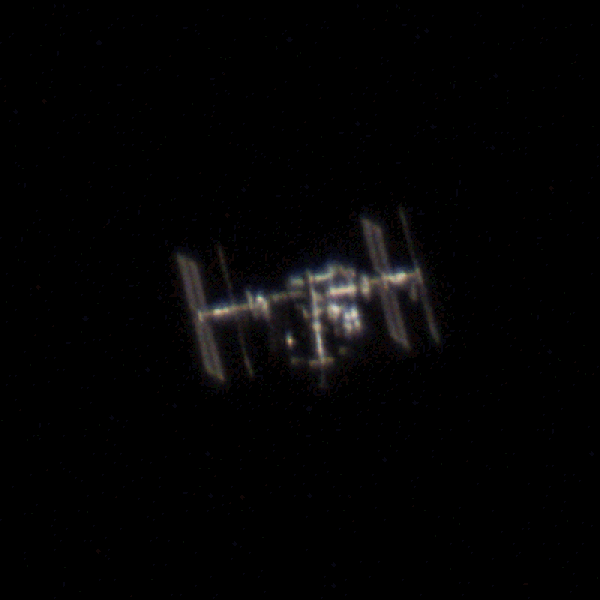 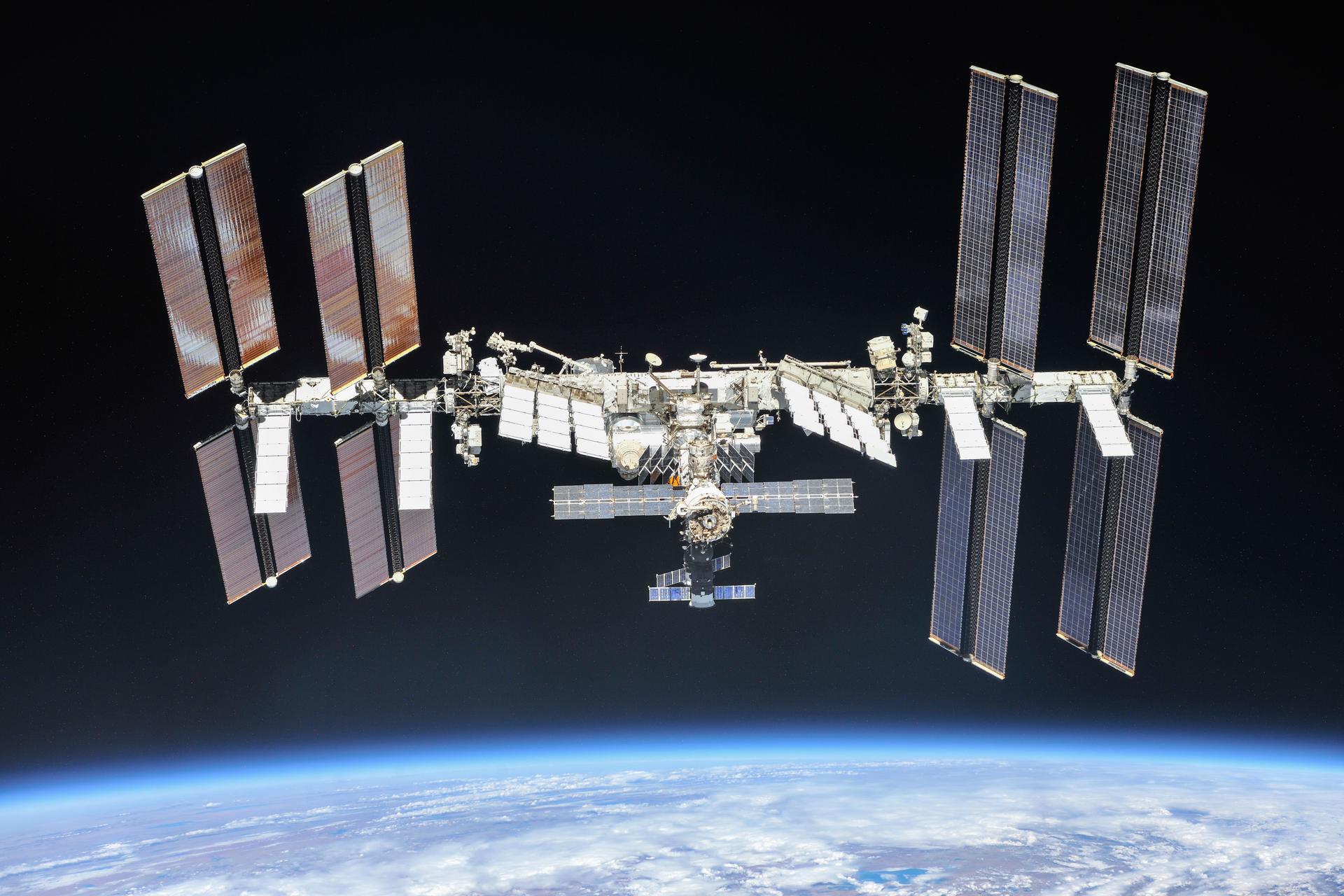 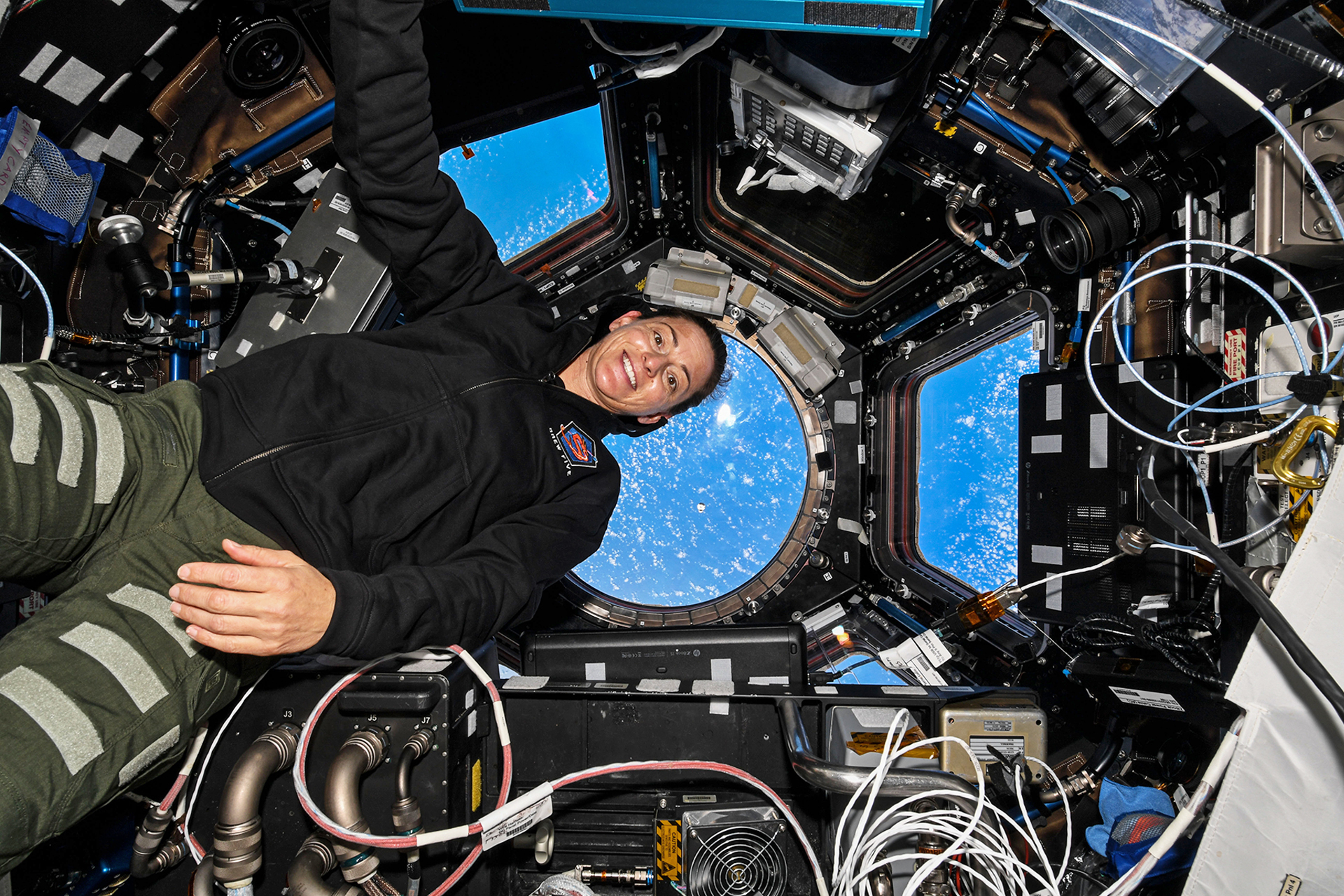 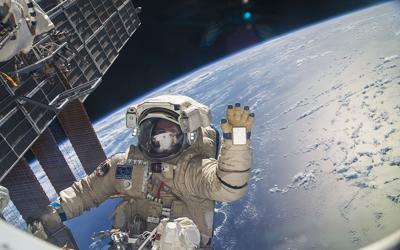 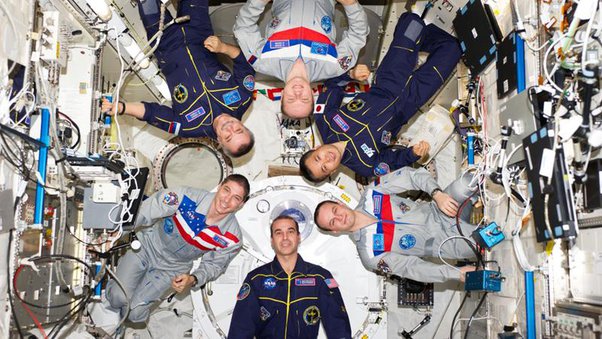 Exciting Things In Our Future
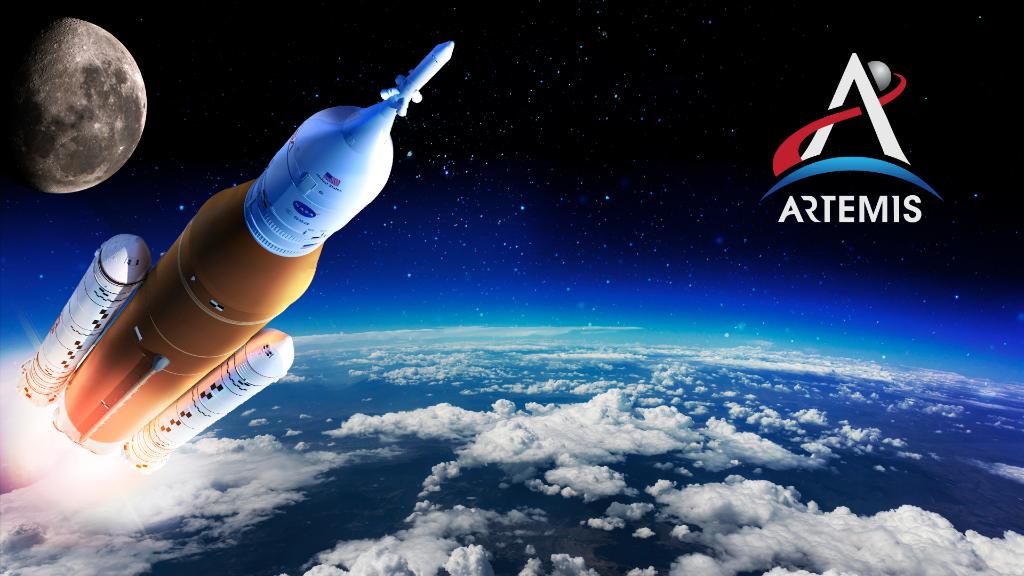 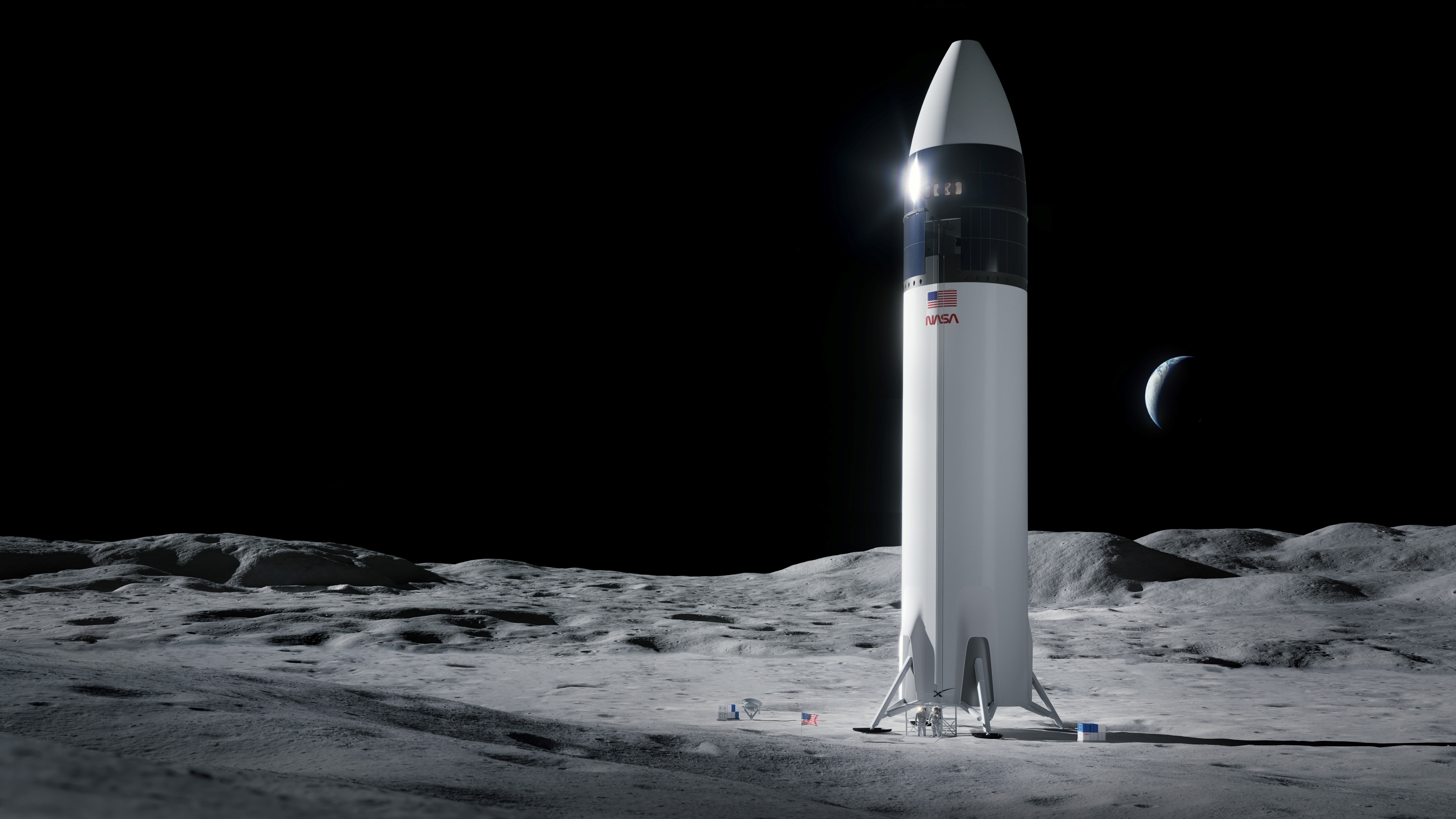 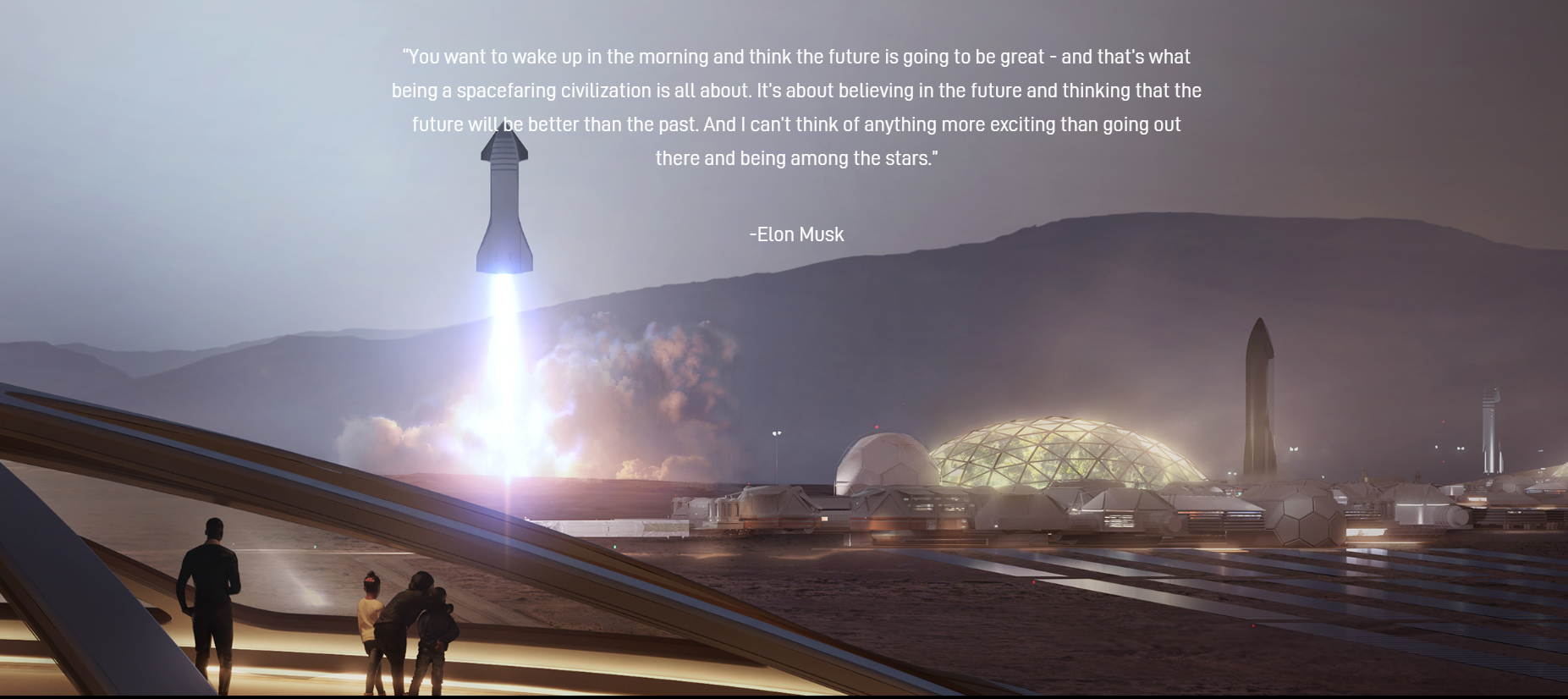 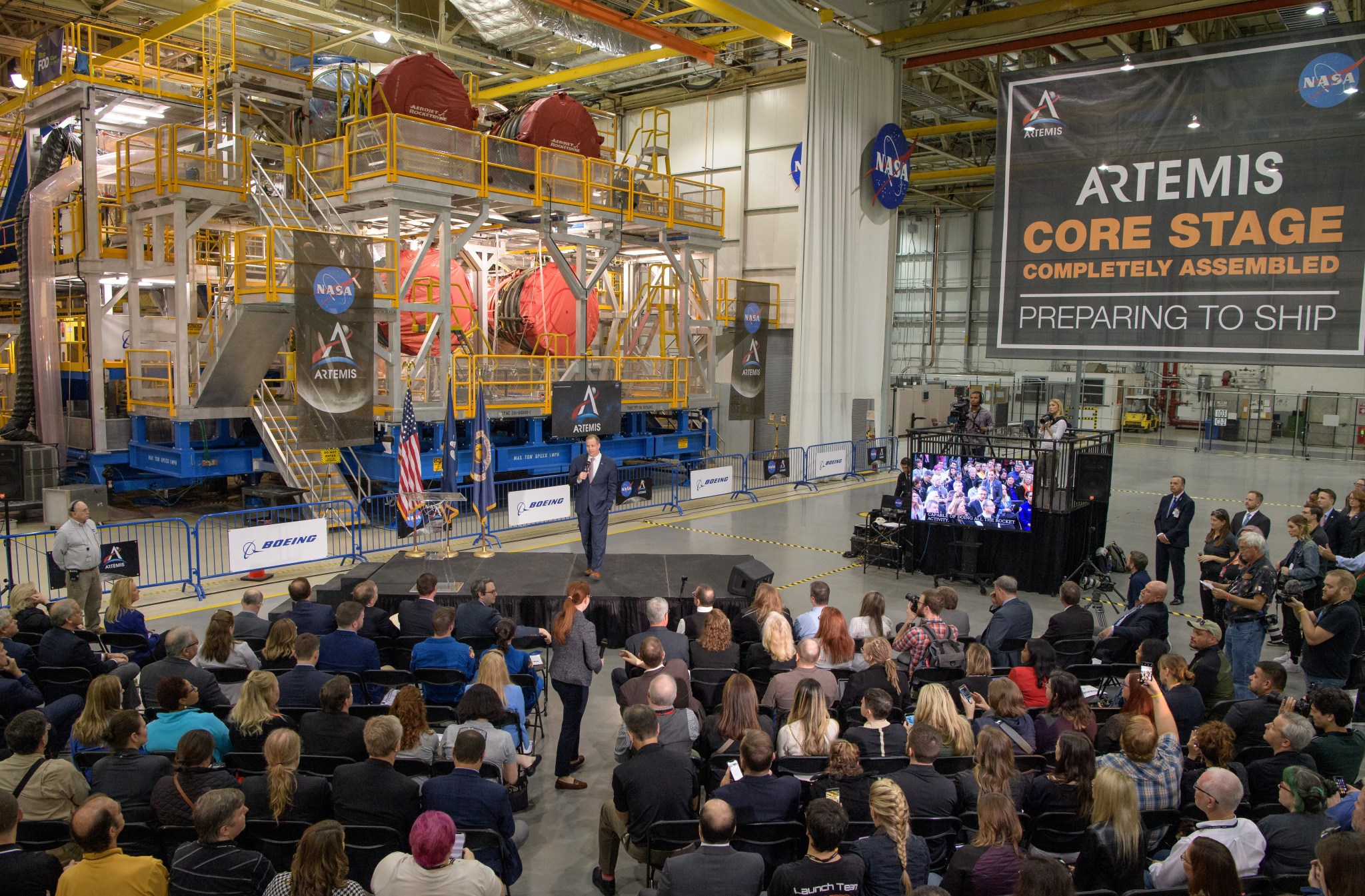 Countdown to the Moon and HEO HERO
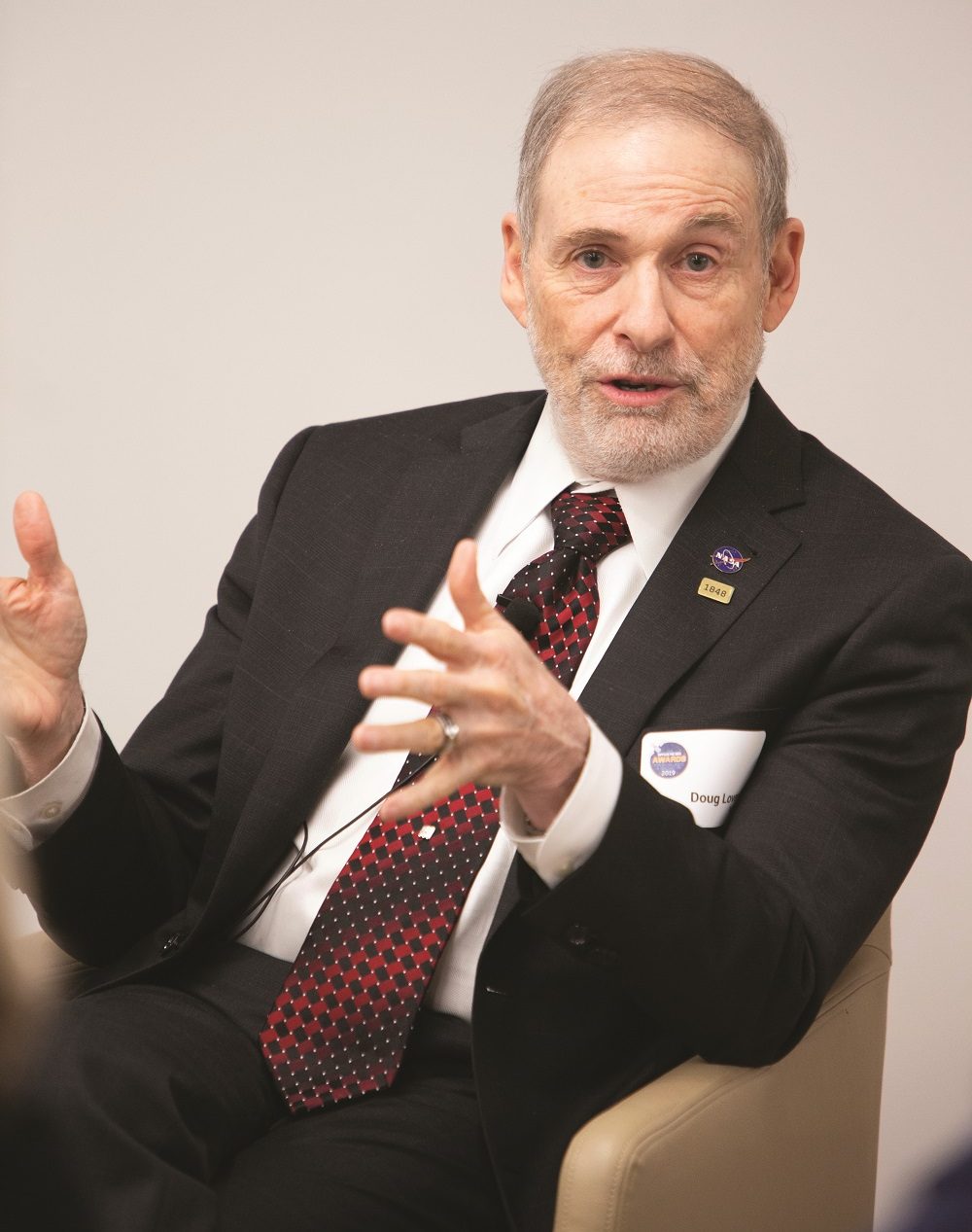 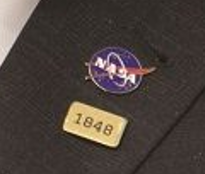 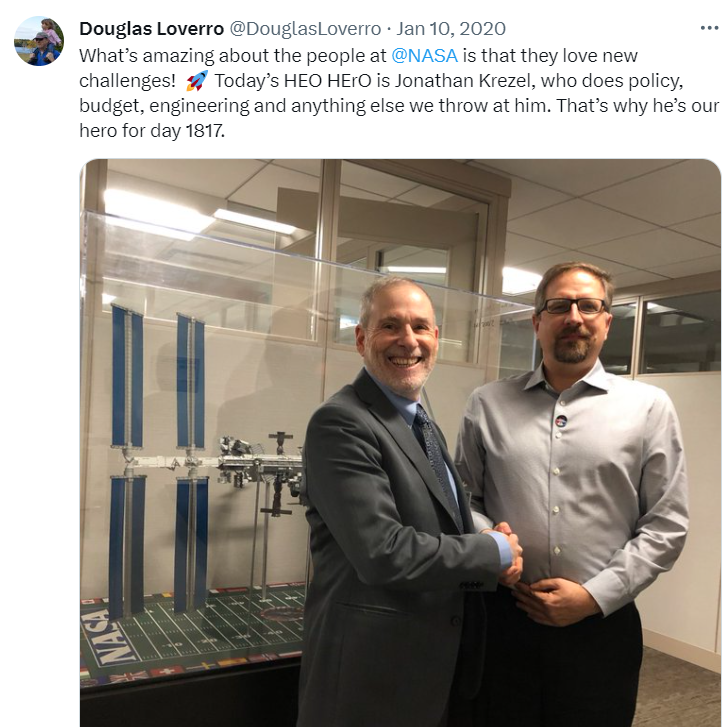 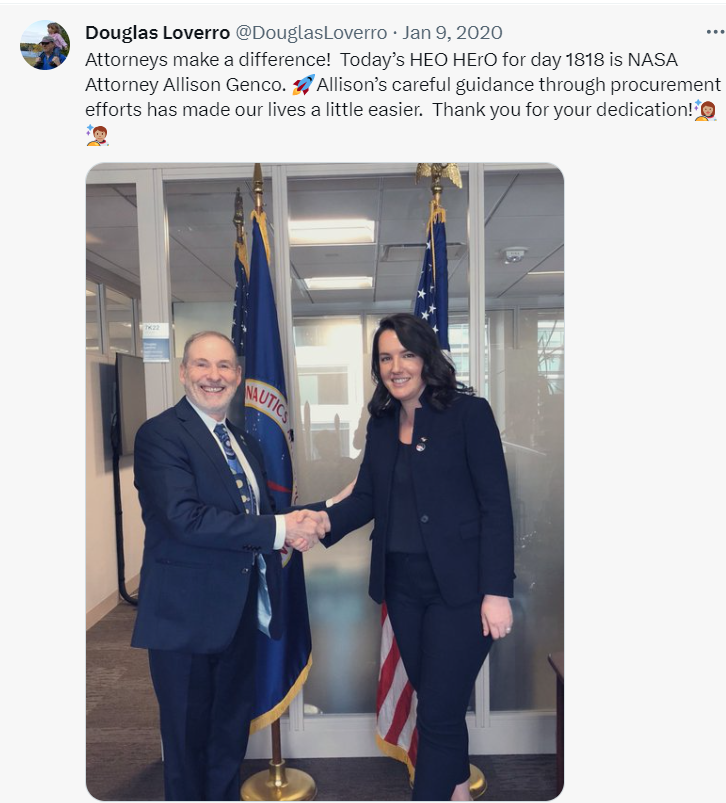 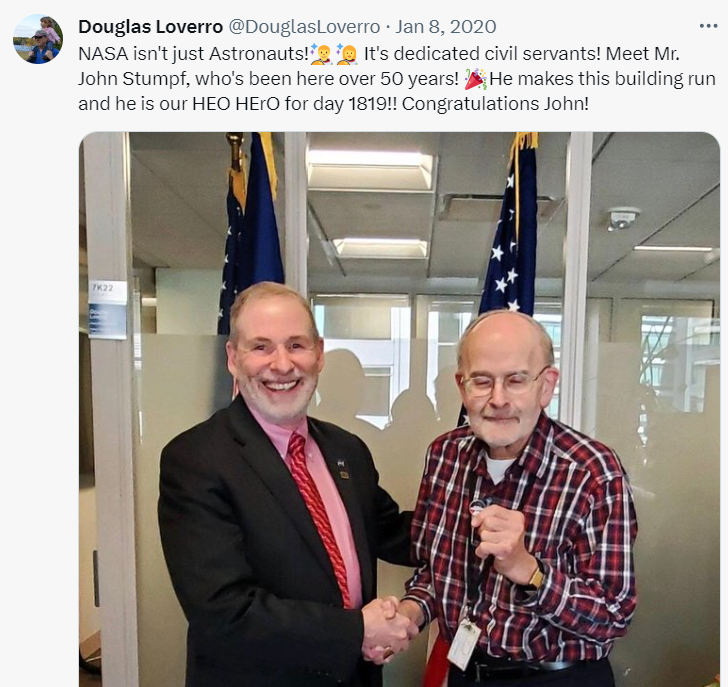 Countdown to the Moon
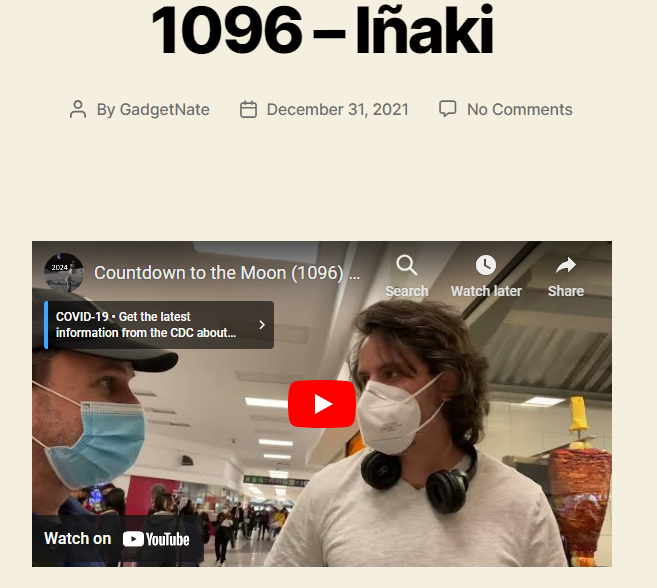 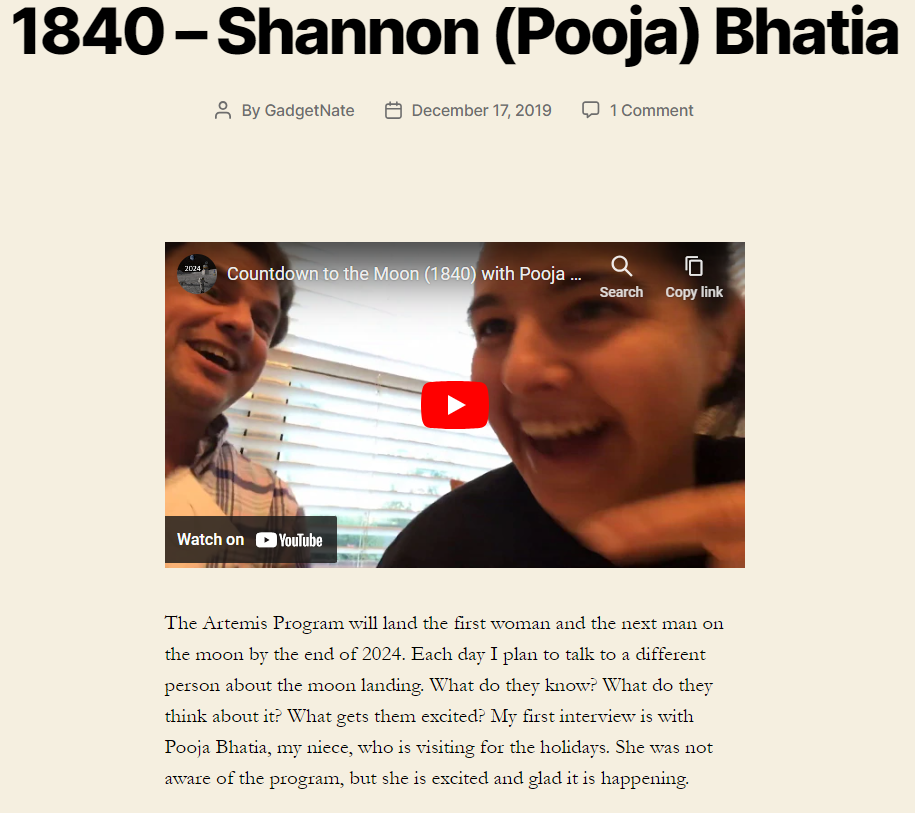 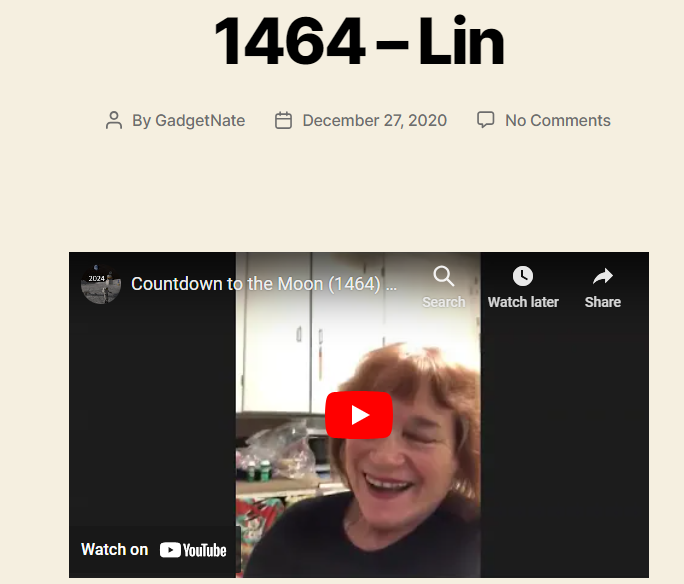 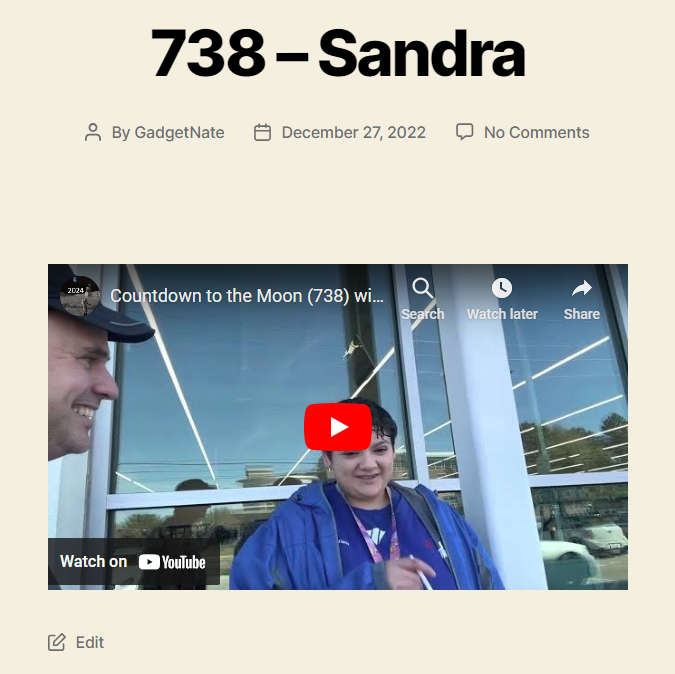 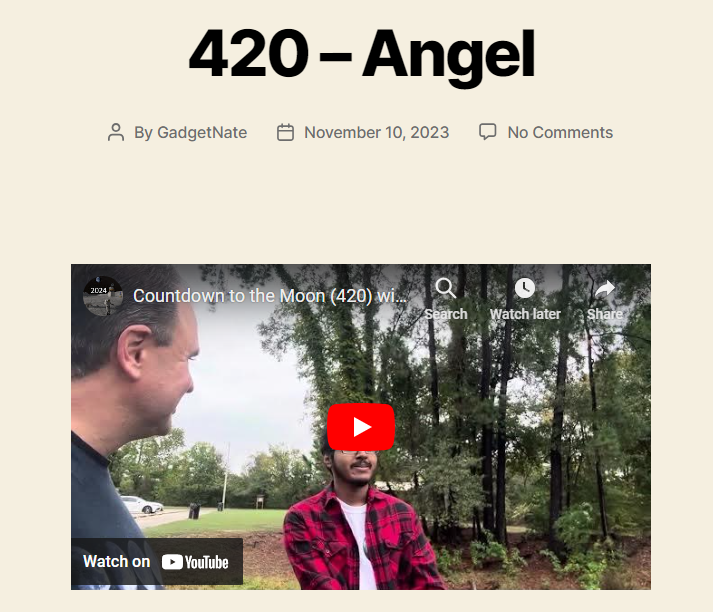 Things I’ve Learned
Only about 20% of people know we are going back to the moon
Most people are excited about it (and wonder why they didn’t know about it)
Many want to know what we hope to accomplish
A few see humans travelling the stars
Most people would take a trip to space if they could
Four things we should teach our kids to make the future even more exciting!
Space is happening Now!!There have been people in space every day of your life
Space Exploration is getting Bigger!People will walk on the moon before you graduate from College
Multi-planetary in your lifetimeHumans will live on Mars in your lifetime
We Need you!You can participate in it in many ways.